KHÁI QUÁT VỀ
CÔNG TÁC YTTH
1
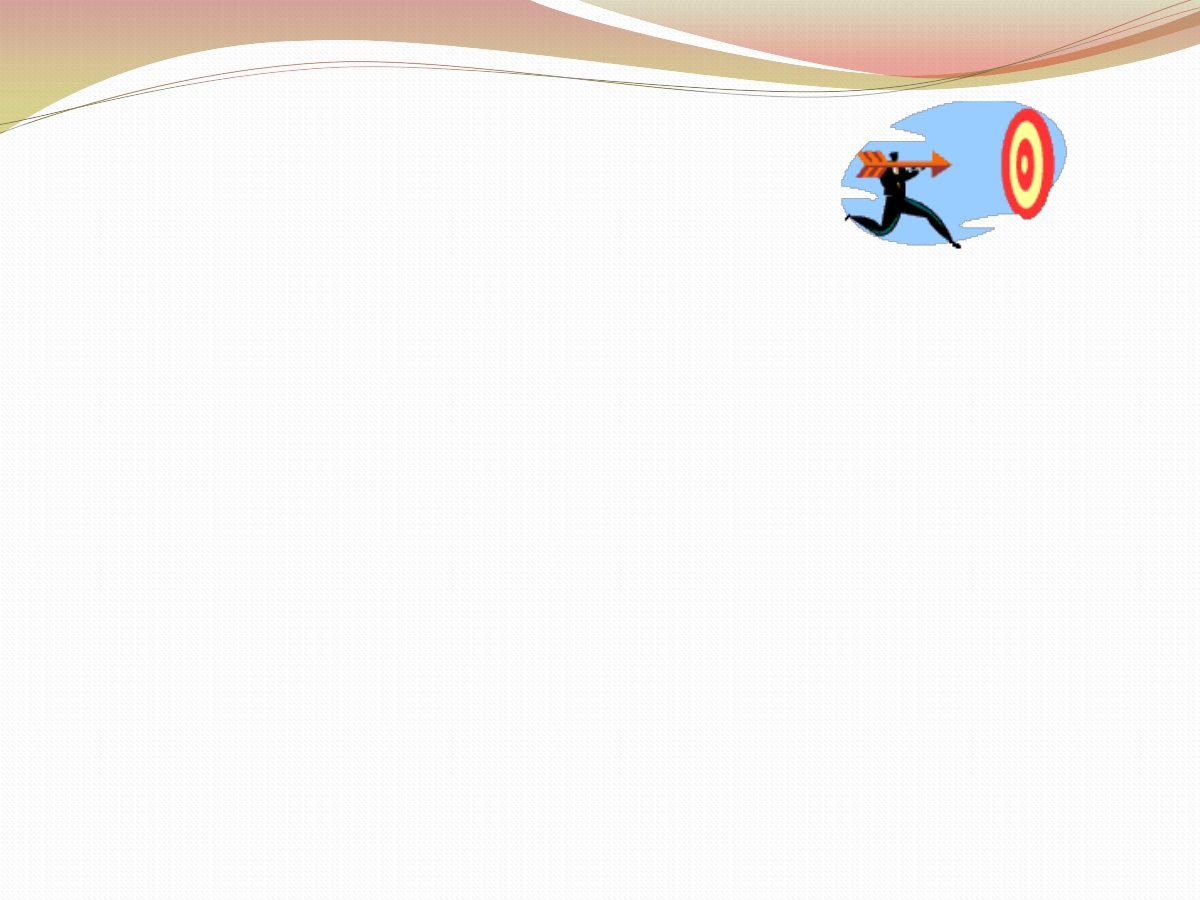 MỤC TIÊU






 Trình bày được khái niệm YTTH, nhiệm vụ của CB YTTH

 Trình  bày  được  các  nội  dung  cơ  bản  của công tác YTTH

















2
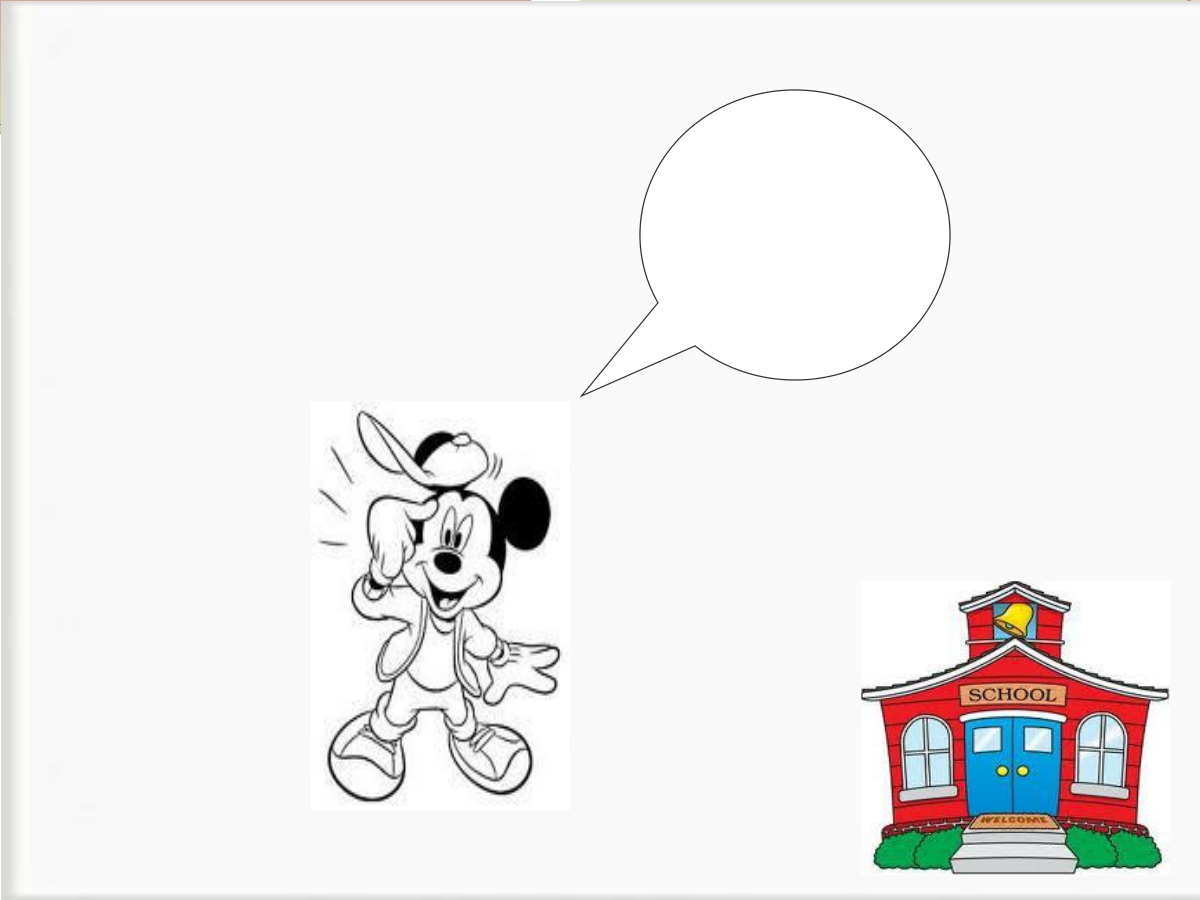 Y tế 
trường
 học ???
3
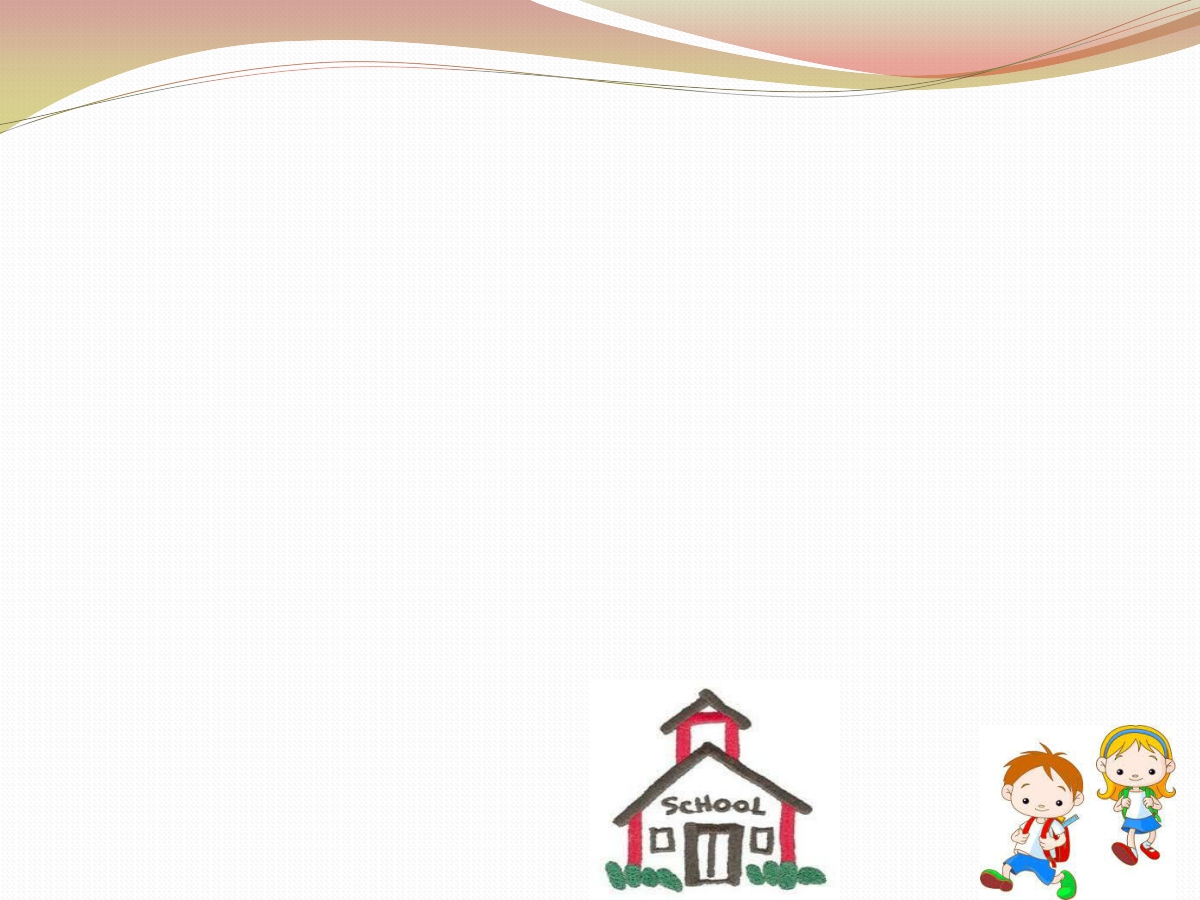 Khái niệm YTTH



Hệ thống các phương pháp, biện pháp can thiệp nhằm bảo vệ, nâng cao SK cho HS, GV và CB nhân viên nhà trường
4
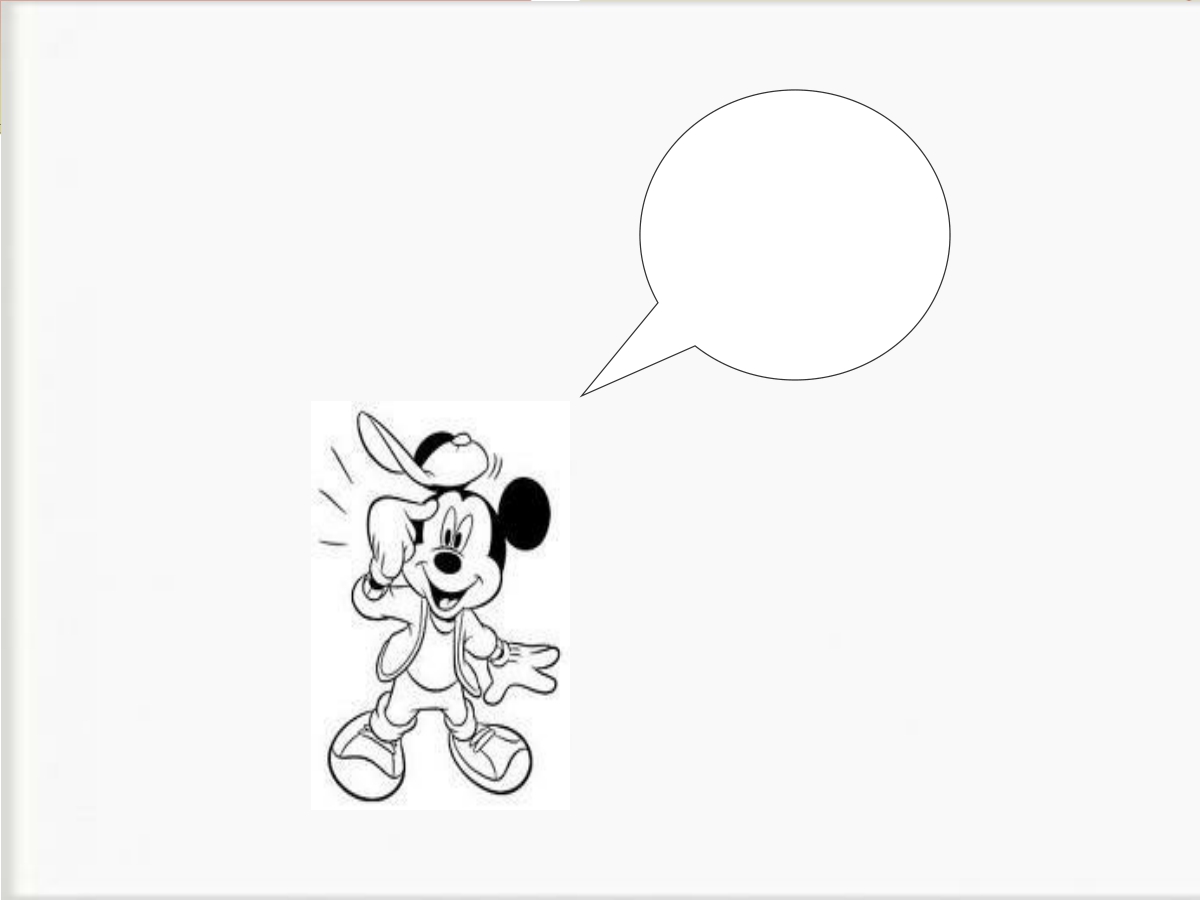 Vệ sinh
 trường
  học ???
5
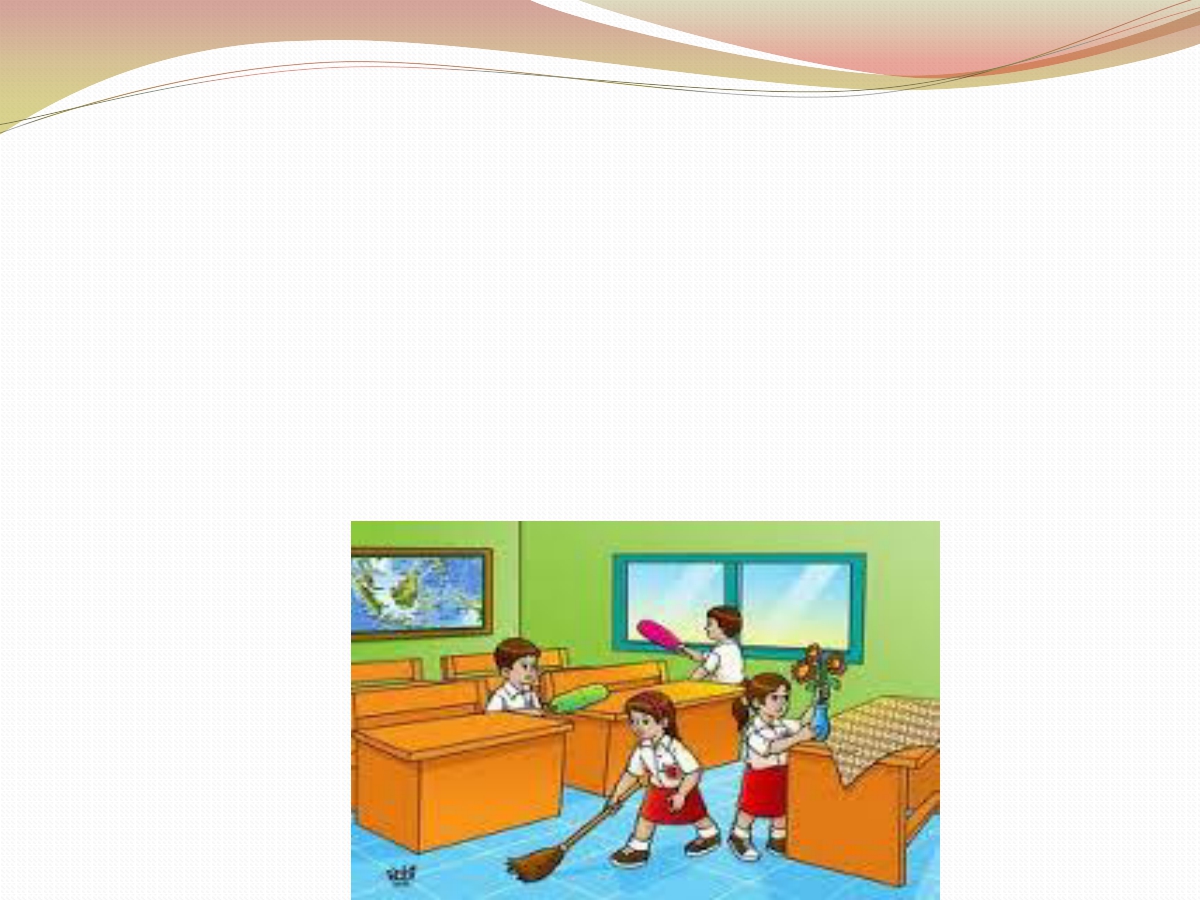 VSTH: các điều kiện đảm bảo về môi trường, cơ sở vật chất, lớp, trang thiết bị, chế độ VS dạy học, học tập, tập luyện thể dục thể thao và chăm sóc SK trong các TH
6
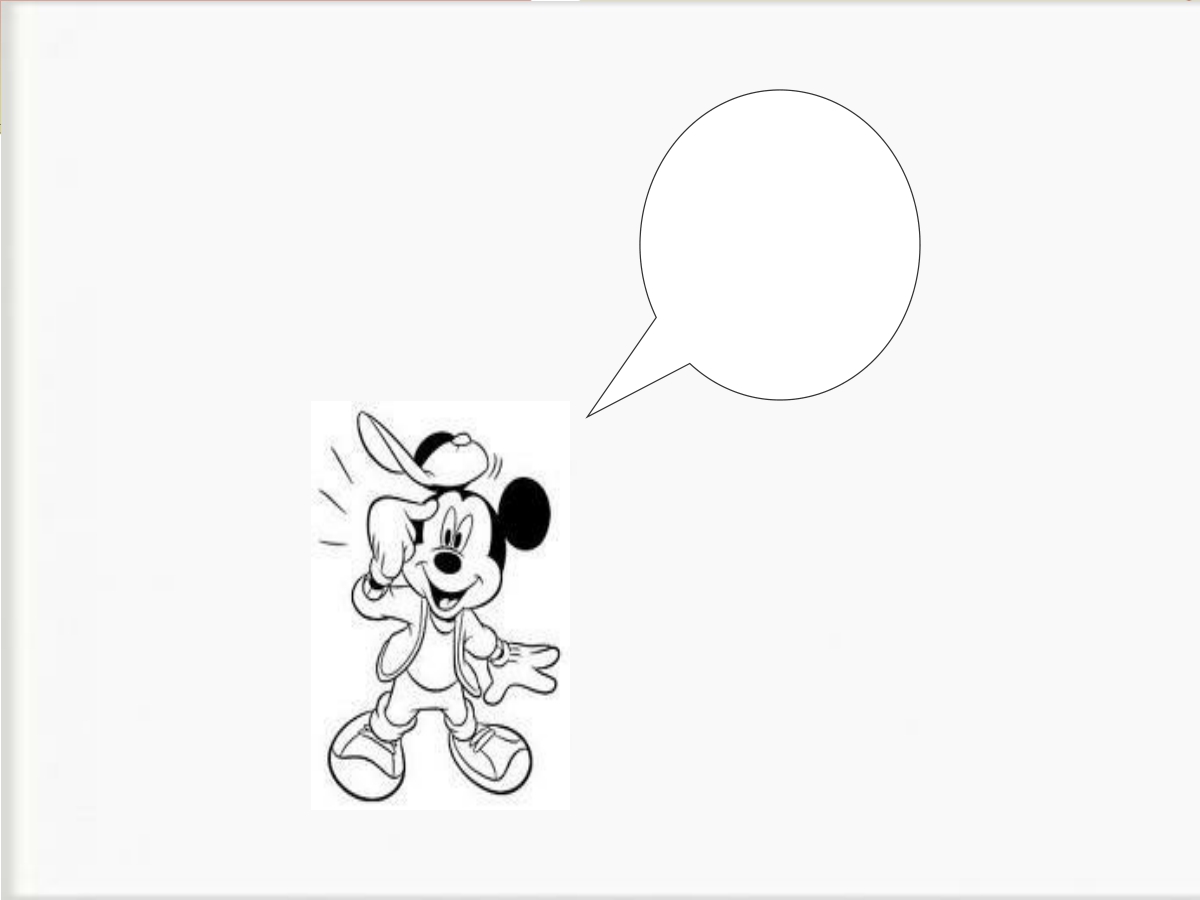 Bênh, tật
học
đường ???
7
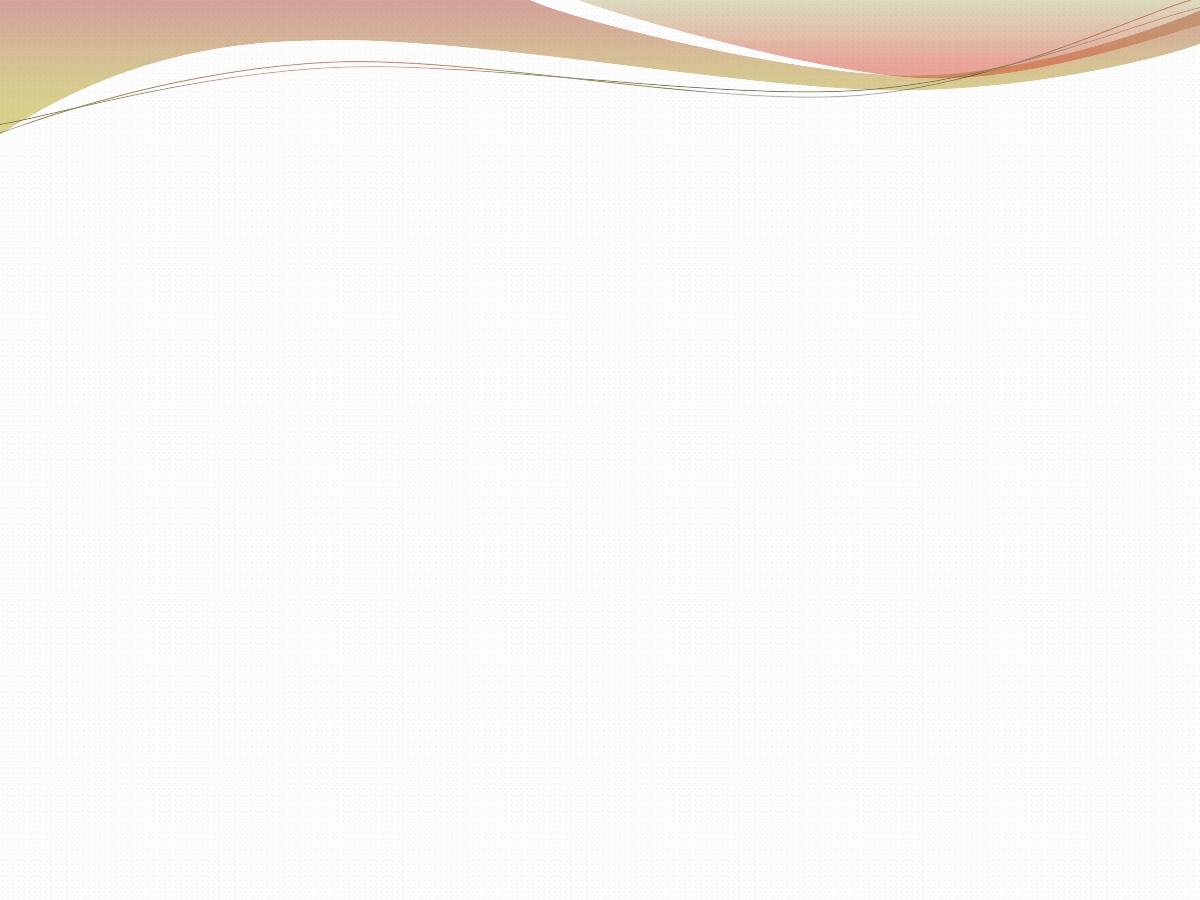 Bệnh tật học đường

Những bệnh, tật HS mắc phải có liên quan đến điều kiện VS trường học không đảm bảo
8
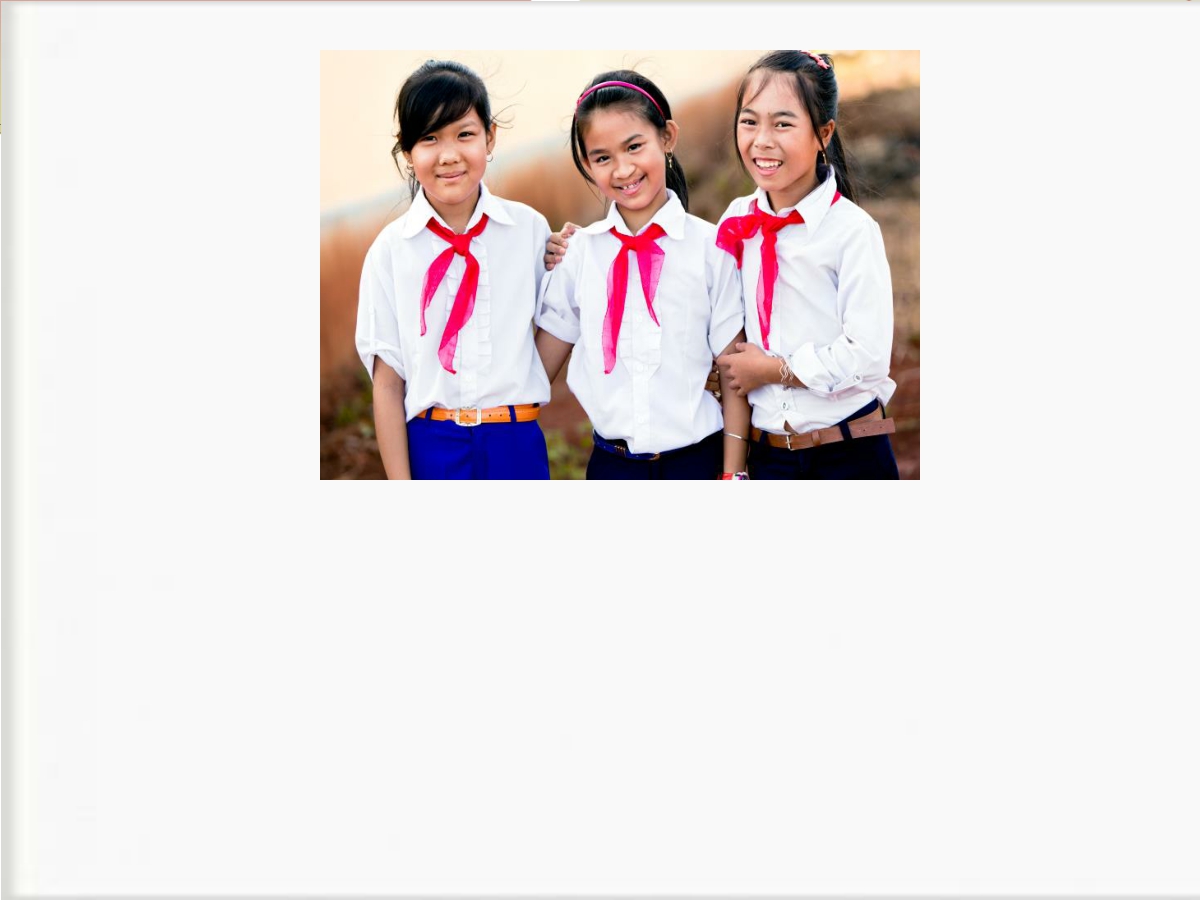 “Trẻ em hôm nay – Thế giới ngày mai”
“Tất cả vì tương lai con em chúng ta”
“Tất cả vì học sinh thân yêu”
9
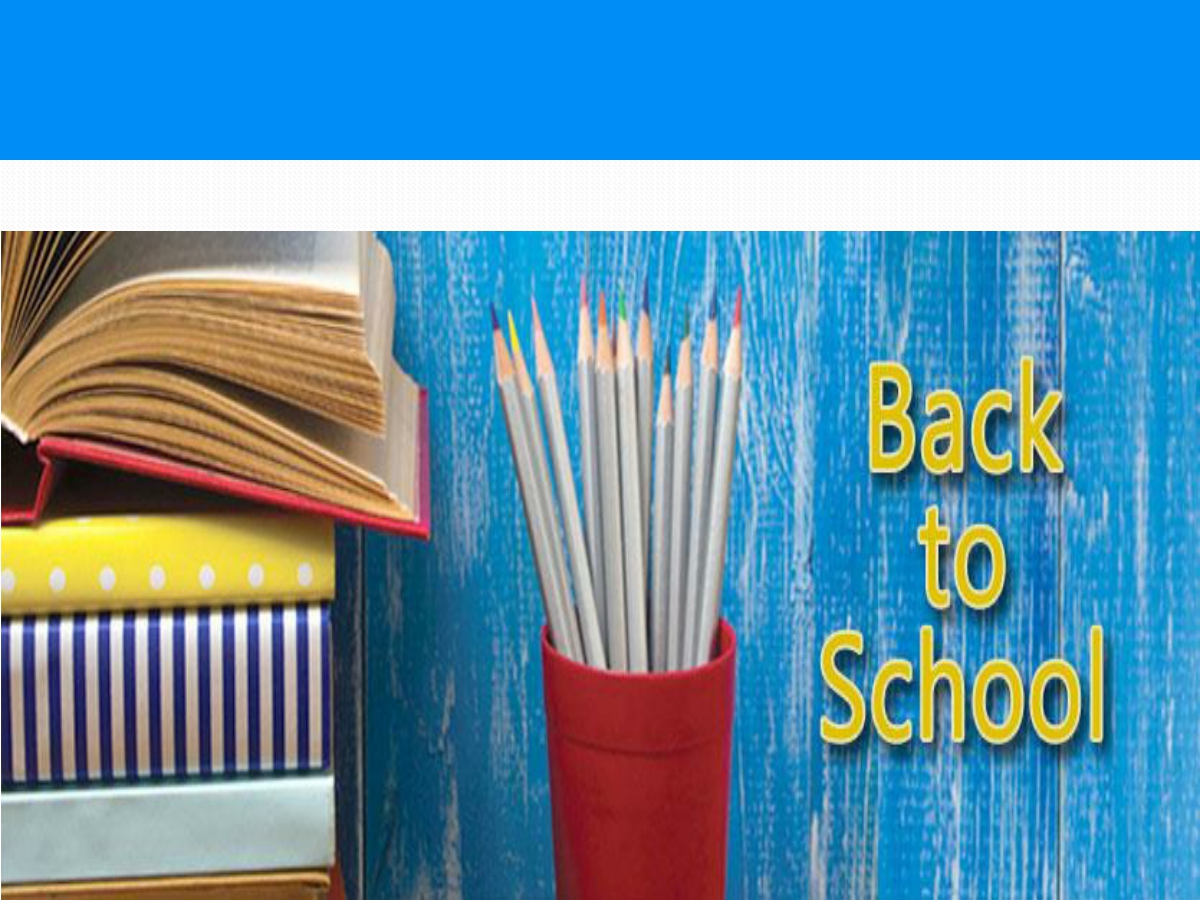 Trường học có vai trò quan trọng trong
việc nâng cao sức khỏe& sự an toàn cho trẻ









































10
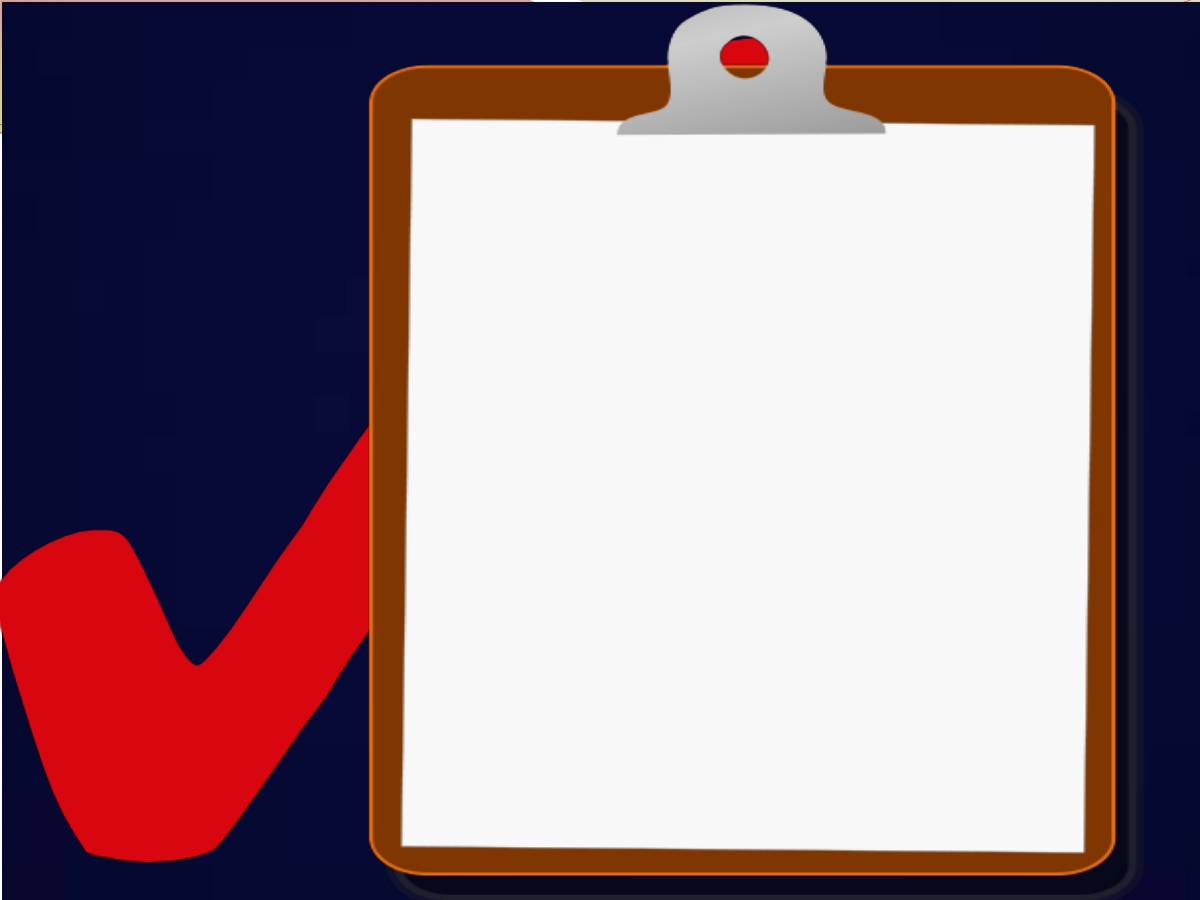 “Trường   học   thuộc   nhóm   địa
điểm chiến lược nhất có tác động
tích cực đến sức khỏe trẻ em và
thanh   thiếu   niên.   Môi   trường
trường học nâng cao sức khỏe có thể được xem như nền tảng cho lối sống lành mạnh suốt cuộc đời. Trẻ em được học trong các trường học nâng cao sức khỏe sẽ dễ dàng xây  dựng  được  các  cộng  đồng nâng cao sức khỏe sau này”

(Dr Shin Young-soo, GĐ WHO khu vực Tây Thái Bình Dương)
11
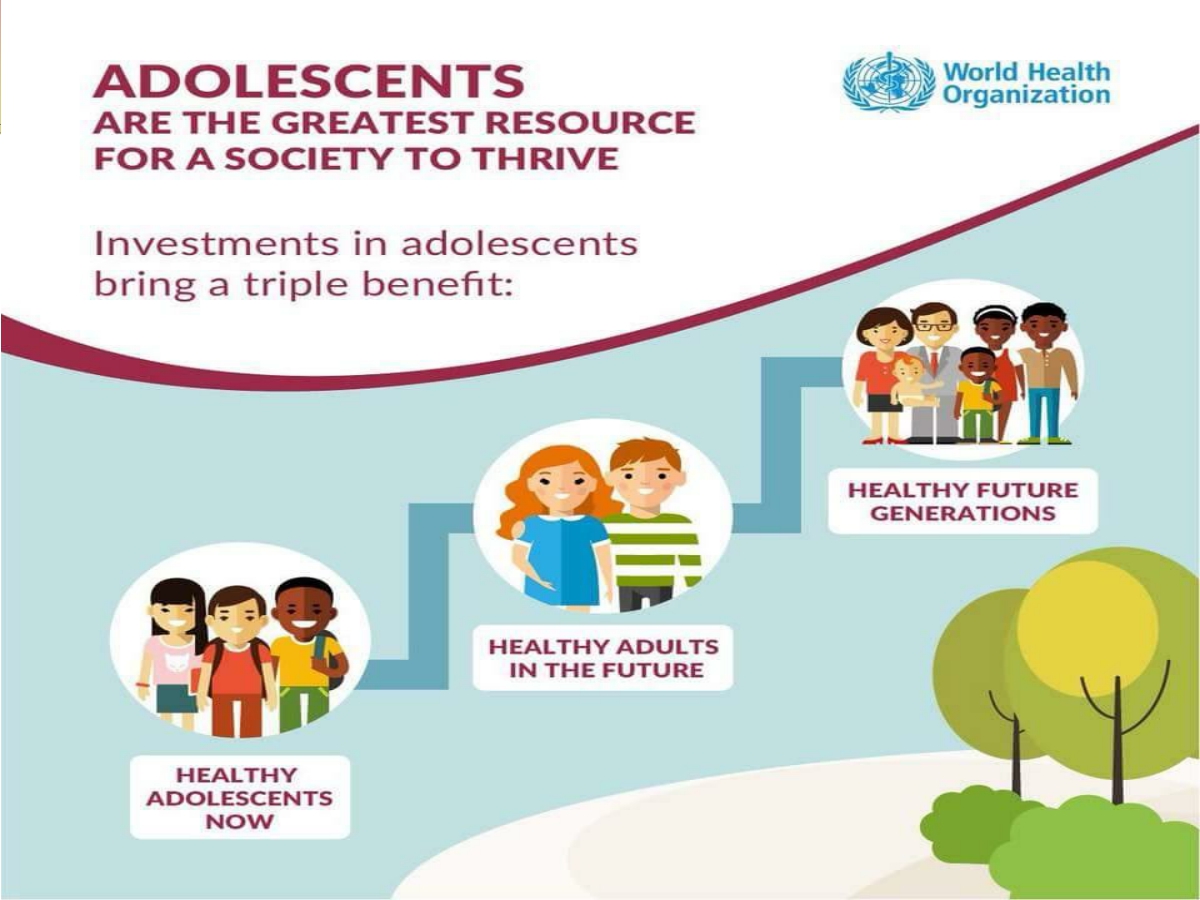 12
Bộ Y tế
Cục QLMTYT
Bộ GD & ĐT
Vụ CTHSSV
Sở Y tế
Sở GD&ĐT
Phòng
Nghiệp vụ y
TTYTDP/TTKS 
Bệnh tật
TTYT 
Q/H
Phòng 
GD&ĐT
Y tế P/X
Trường học
Sơ đổ tổ chức, quản lý, chỉ đạo công tác YTTH
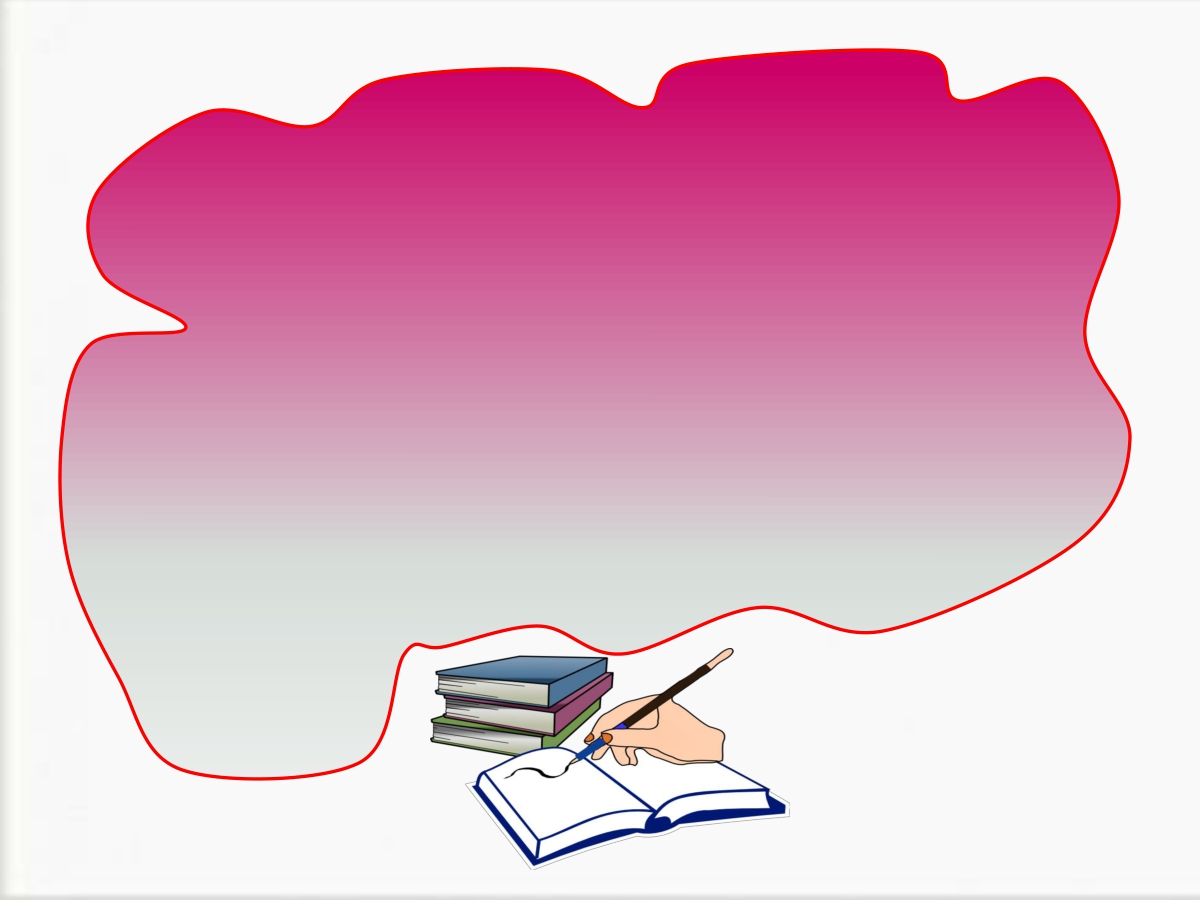 NHIỆM VỤ CỦA
CÁN BỘ YTTH
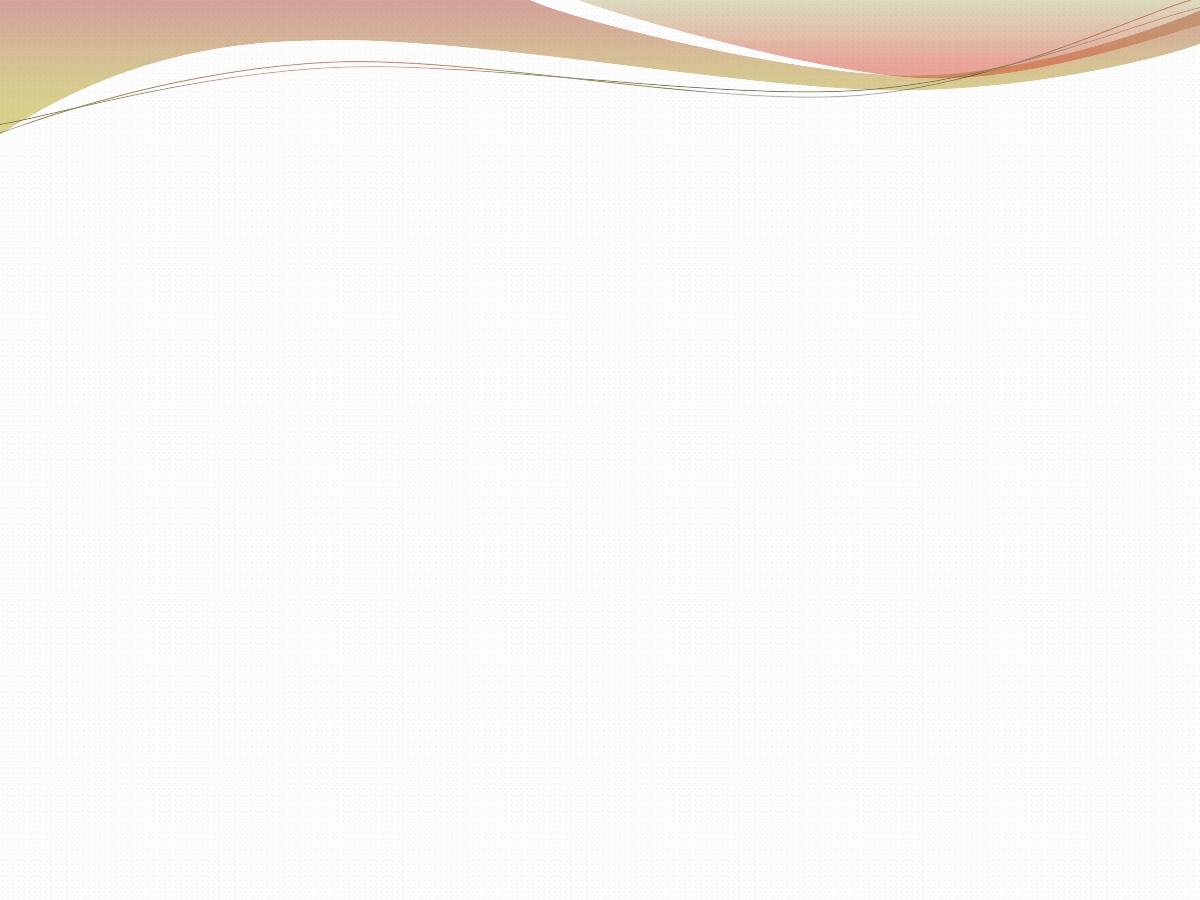 - TĐ chuyên môn: Từ y sĩ trung cấp trở lên

- CB YTTH được bố trí tùy vào điều kiện thực tiễn tại địa phương (ký hợp đồng với TYT, cơ sở  khám,  chữa  bệnh  từ  hình  thức  phòng khám đa khoa trở)

- Phải được thường xuyên cập nhật kiến thức
chuyên môn y tế
15
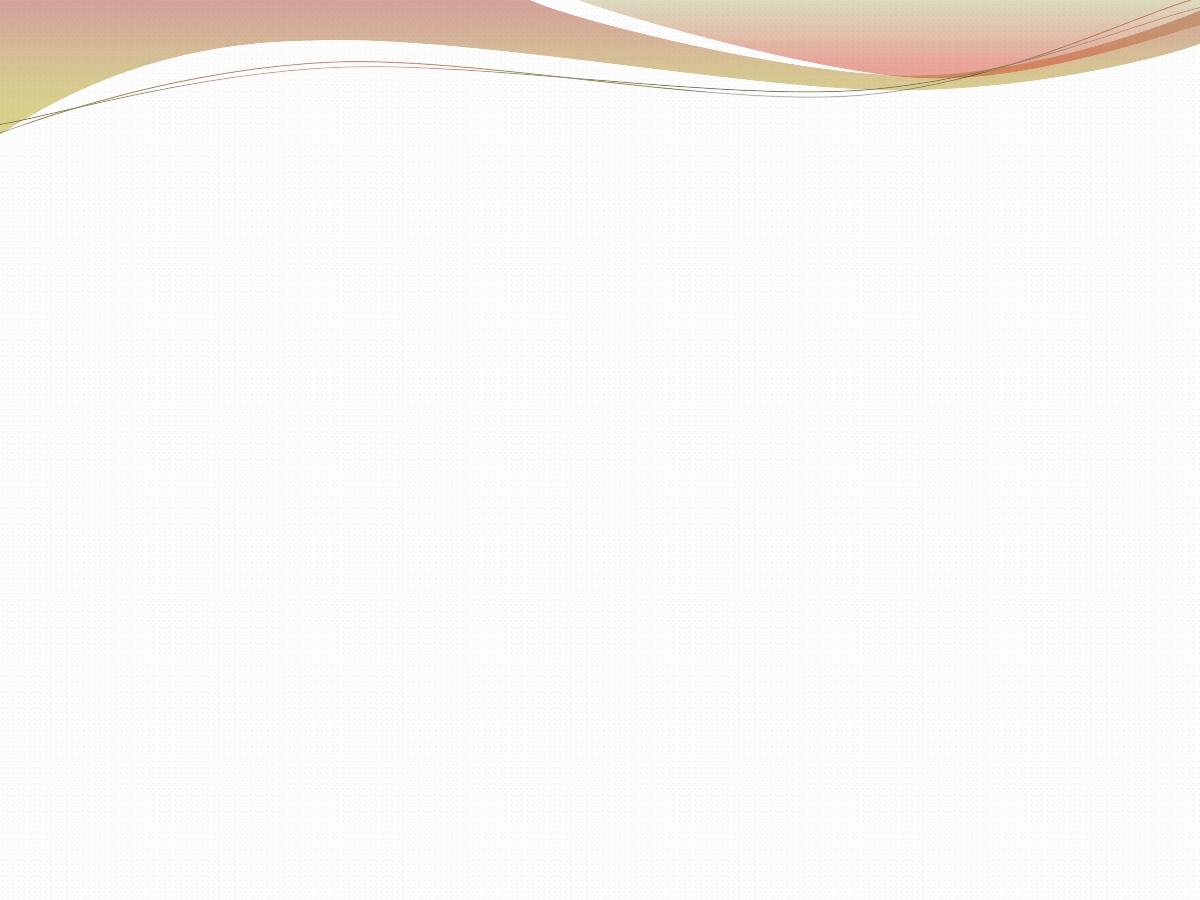 NHIỆM VỤ CỦA CBYTTH* (tt)




 Tổ chức các hoạt động quản lý, bảo vệ và chăm sóc sức khỏe học sinh

 Tổ chức các hoạt động truyền thông, GDSK




















*Thông tư liên tịch số 13/TTLT-BYT-BGDĐT ngày 12/05/2016

16
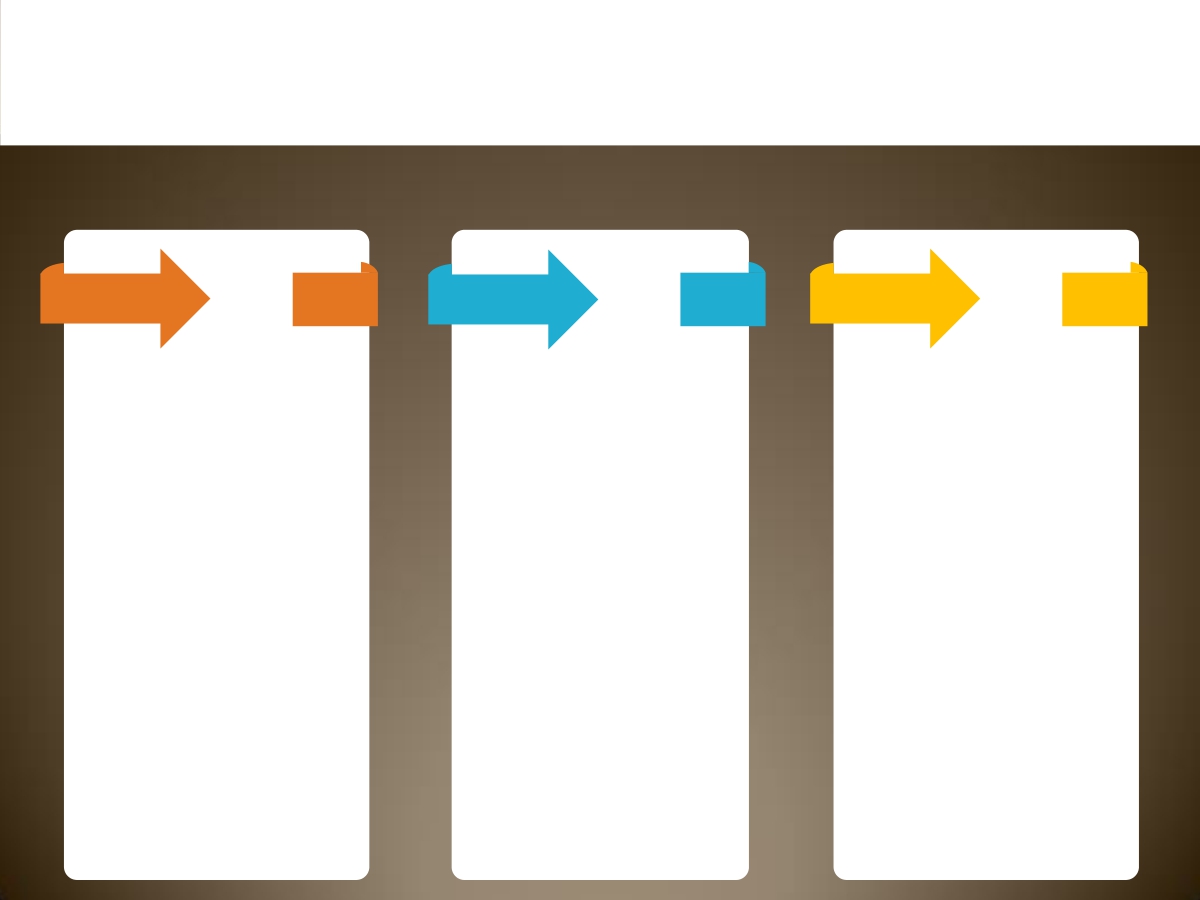 Tổ chức các hoạt động quản lý, bảo vệ và
chăm sóc sức khỏe HS
01	02	03
Thường xuyên theo dõi SKHS, phát hiện bệnh tật => xử trí, chuyển đến CS khám, chữa bệnh, áp dụng chế độ học tập, rèn luyện phù hợp với tình trạng SK
Kiểm tra SK HS vào đầu năm học để đánh giá tình trạng DD&
SK
Đo CC, CN, ghi biểu đồ tăng trưởng, theo dõi sự phát triển thể lực
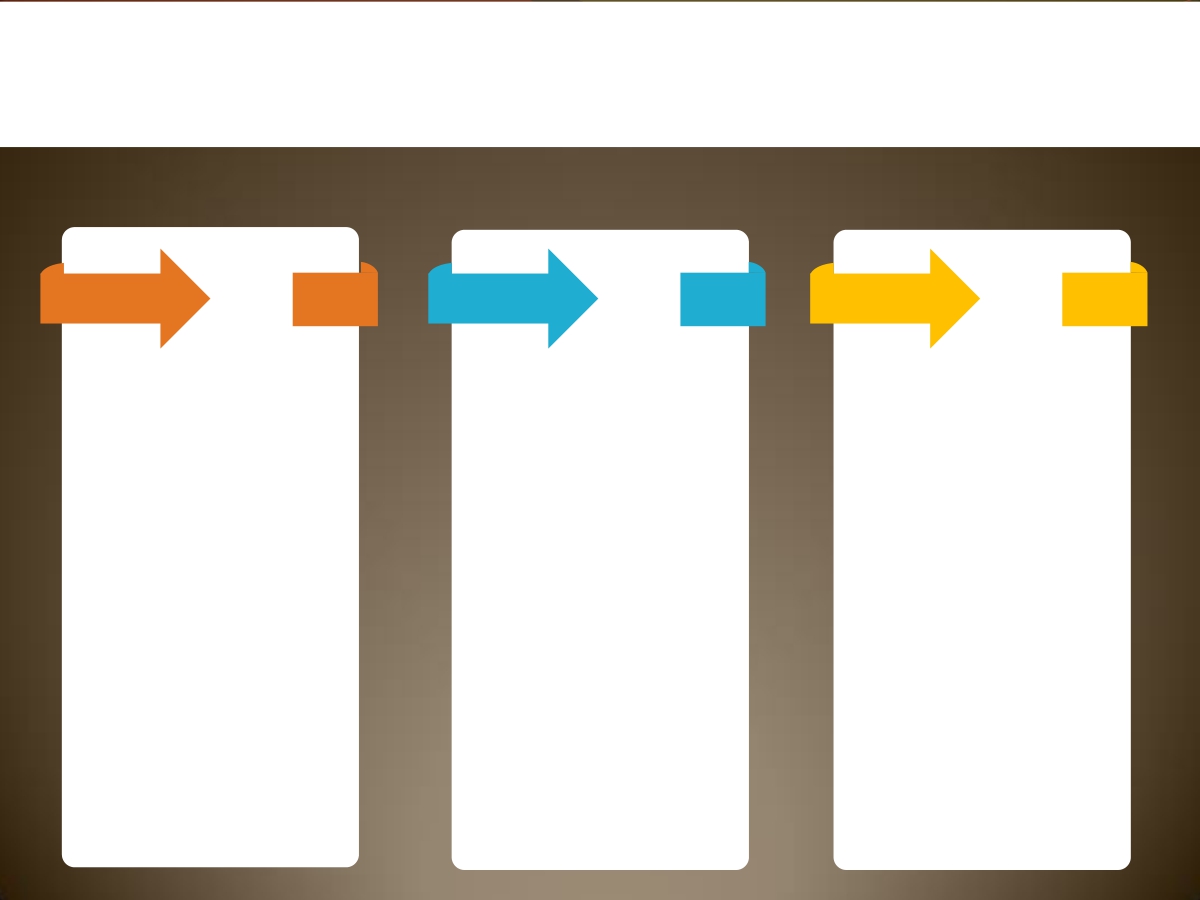 Tổ chức các hoạt động quản lý, bảo vệ và
chăm sóc sức khỏe HS
04	05	06
Phối hợp với các cơ sở YT có đủ điều kiện để tổ chức khám, điều trị theo các chuyên
khoa cho HS
Sơ cấp cứu
Tư vấn SK cho HS, giáo viên, cha mẹ/người
giám hộ của HS
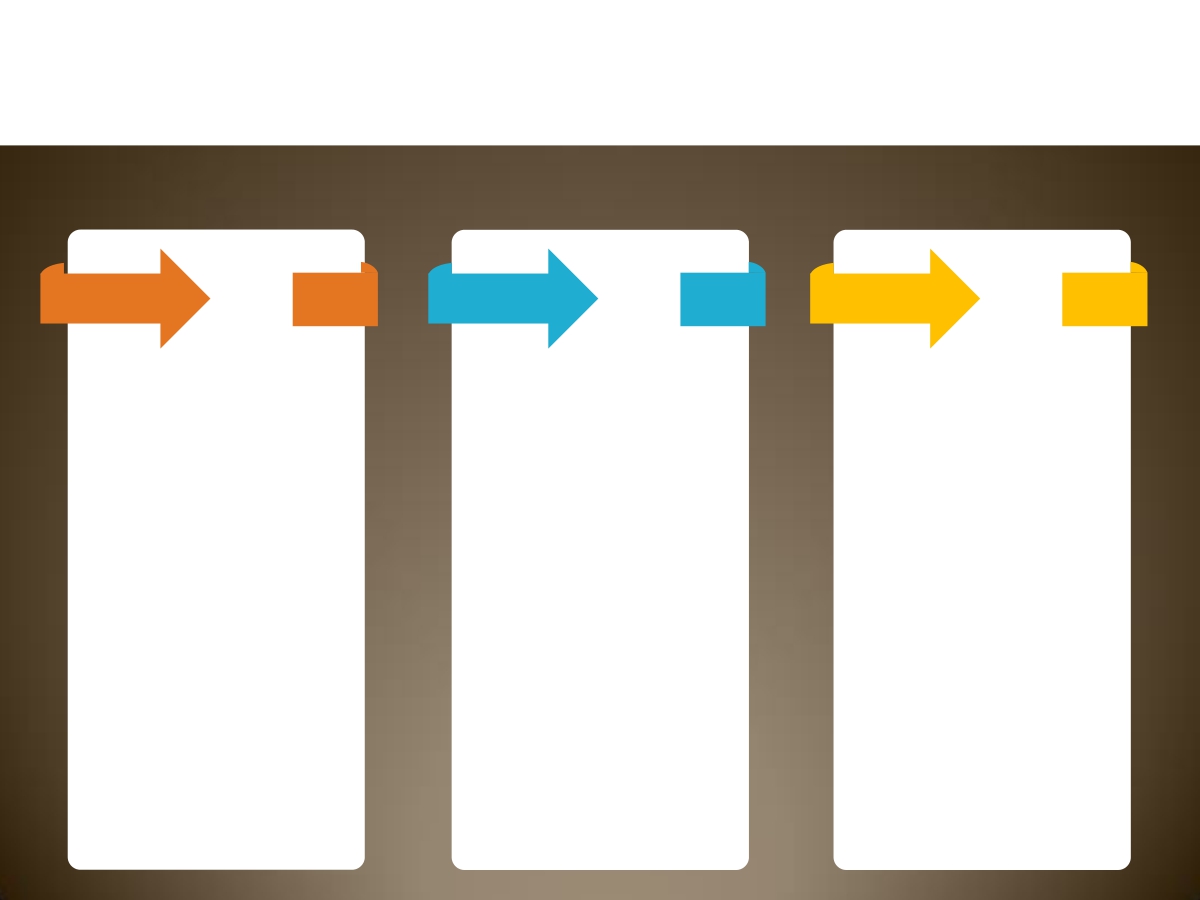 Tổ chức các hoạt động quản lý, bảo vệ và
chăm sóc sức khỏe HS
07	08	09
Thông báo tối thiểu 01 lần/năm học và khi cần thiết về SK HS cho cha mẹ/người giám hộ của HS
Phối hợp với cơ sở YT địa phương tổ chức các chiến dịch tiêm chủng, uống vaccin phòng bệnh cho HS
Hướng dẫn tổ chức bữa ăn học đường
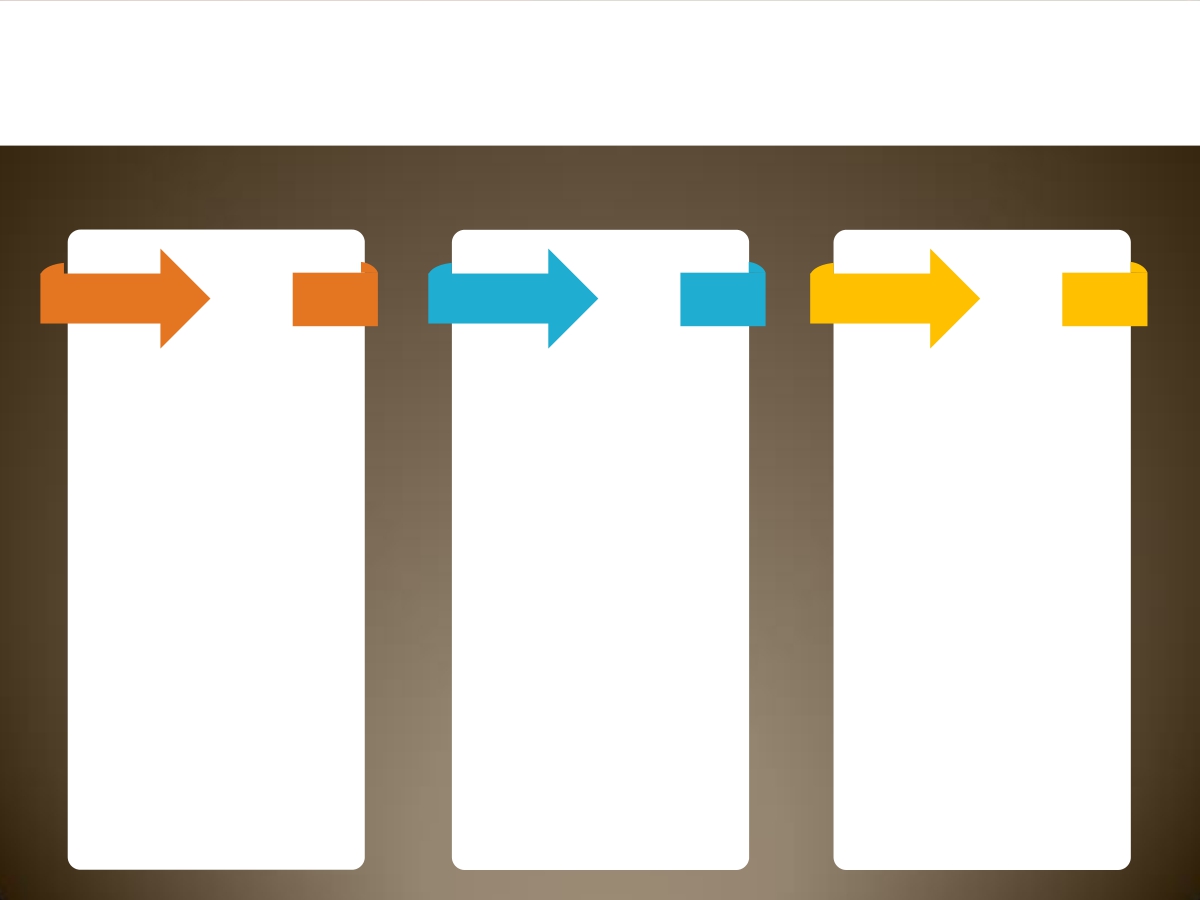 Tổ chức các hoạt động quản lý, bảo vệ và
chăm sóc sức khỏe HS
10	11	12
Tổ chức triển khai các CT YT, VS phòng bệnh, tăng cường HĐ thể lực, DD hợp lý, xây dựng MT không khói thuốc lá, không SD đồ uống có cồn, các chất gây nghiện
Thường xuyên kiểm tra, giám sát điều kiện học tập, VS trường lớp, ATTP, cung cấp nước uống, xà phòng rửa tay
Lập, ghi chép vào sổ khám bệnh, sổ theo dõi SKHS, theo dõi tổng
hợp tình trạng SKHS
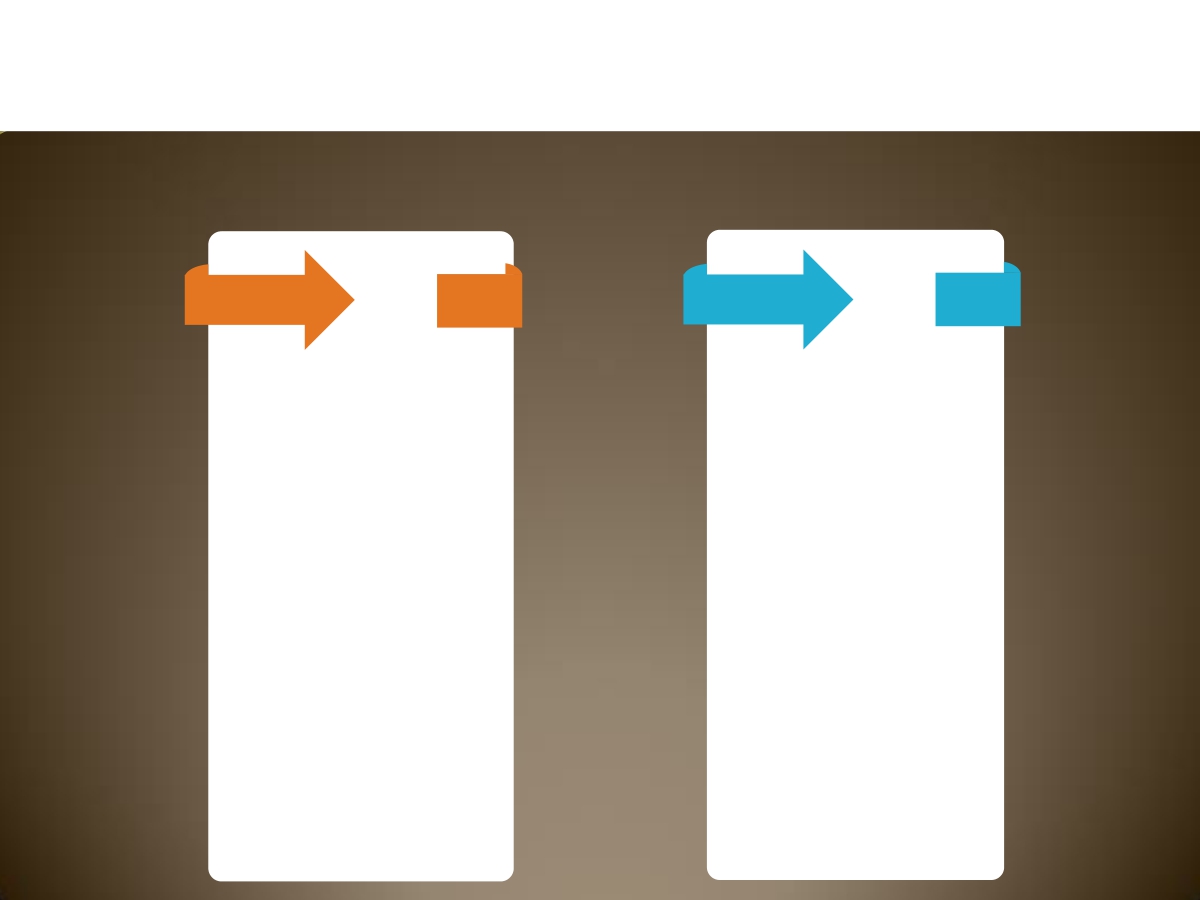 Tổ chức các hoạt động truyền thông, GDSK
01	02
Biên soạn, sử dụng các tài liệu truyền thông GDSK
Tổ chức truyền thông, GDSK cho HS và cha mẹ/người giám hộ
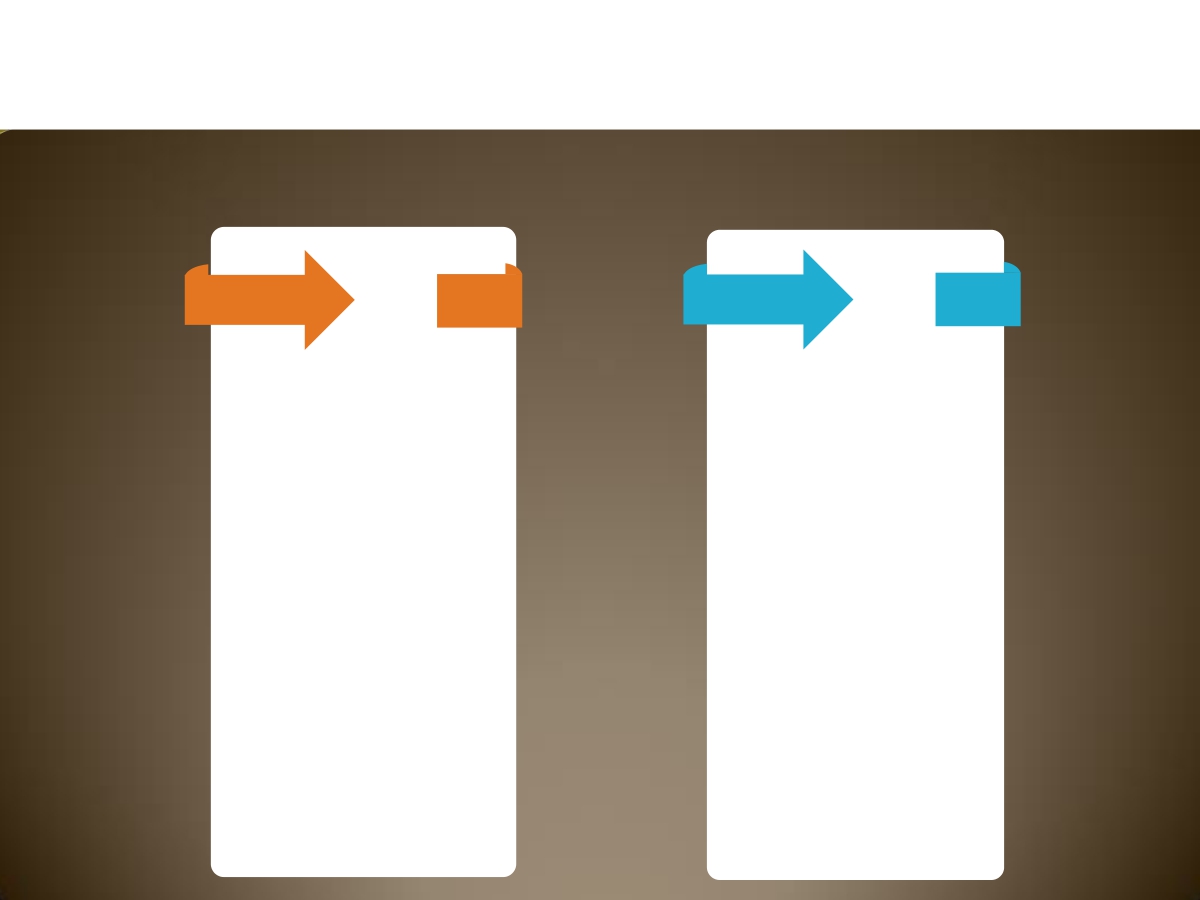 Tổ chức các hoạt động truyền thông, GDSK
03	04
Tổ chức cho HS thực hành các hành vi VS cá nhân, VSMT, PC dịch bệnh truyền nhiễm; ngộ độc TP; ..
Lồng ghép các nội dung GDSK, phòng
chống bệnh tật trong giờ giảng
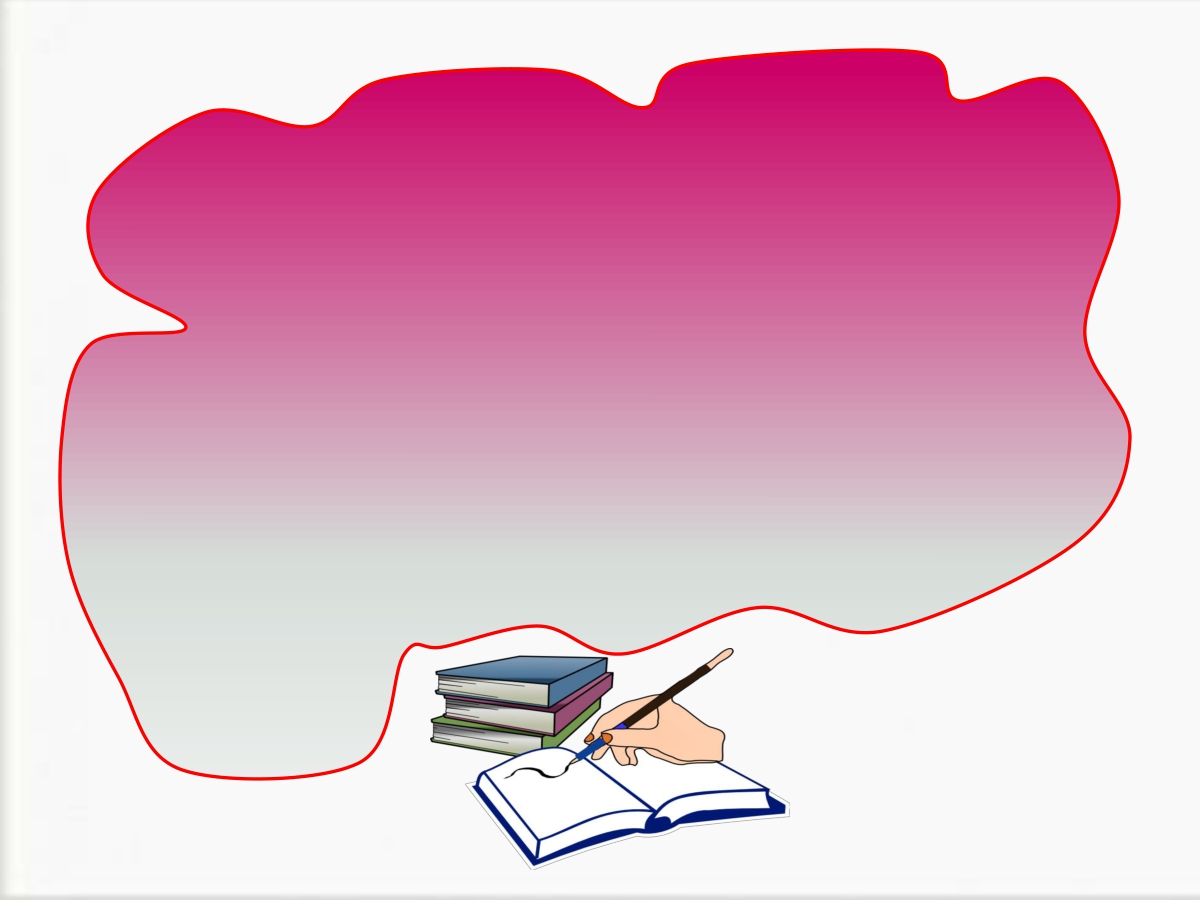 NỘI DUNG CHÍNH
CỦA CÔNG TÁC
YTTH
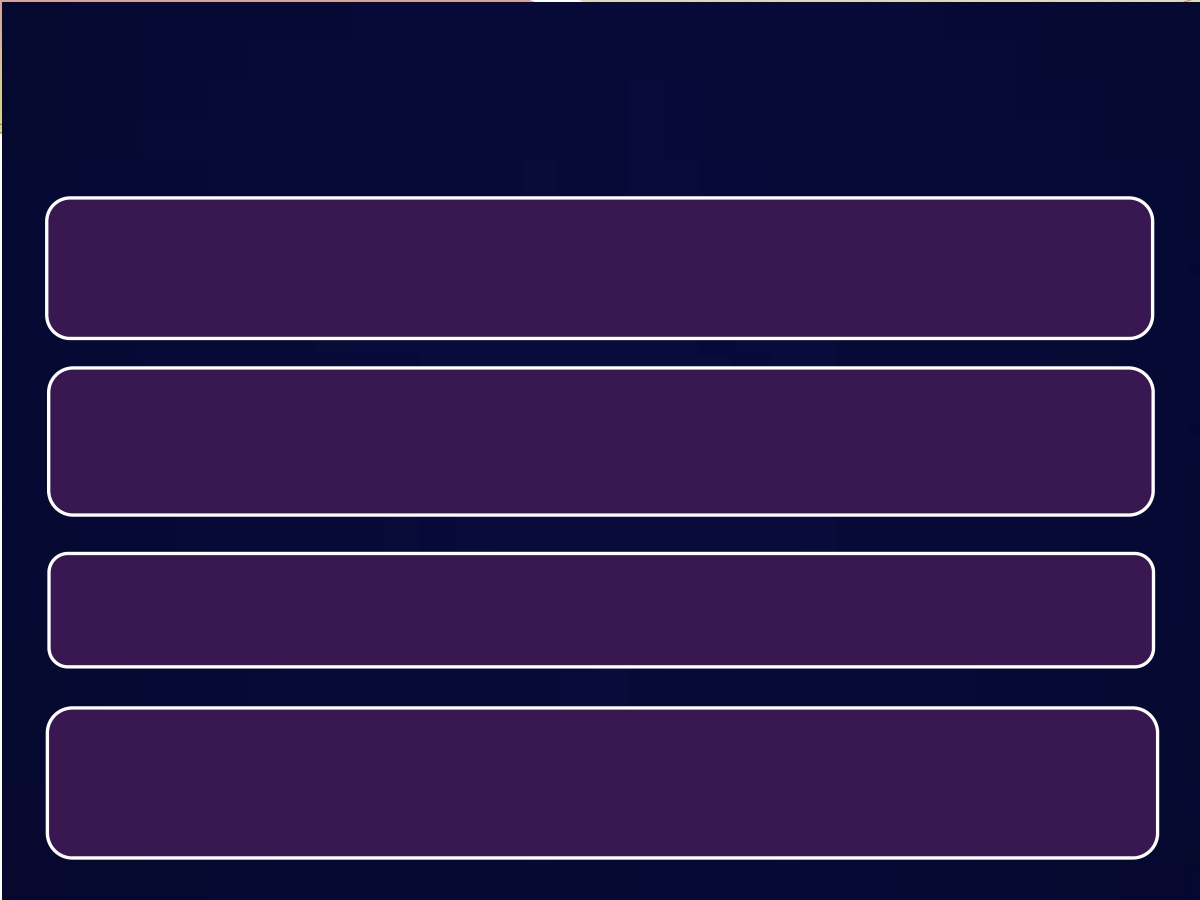 NỘI DUNG CỦA CÔNG TÁC YTTH





1. Bảo đảm các điều kiện về phòng học, bàn ghế, bảng viết, chiếu sáng, đồ chơi trong trường học




2. Bảo đảm các điều kiện về cấp thoát nước và VSMT trong trường học





3. Bảo đảm các điều kiện về an toàn thực phẩm





4. Bảo đảm MT thực thi chính sách& xây dựng các mối quan hệ XH trong trường học, liên kết cộng đồng

24
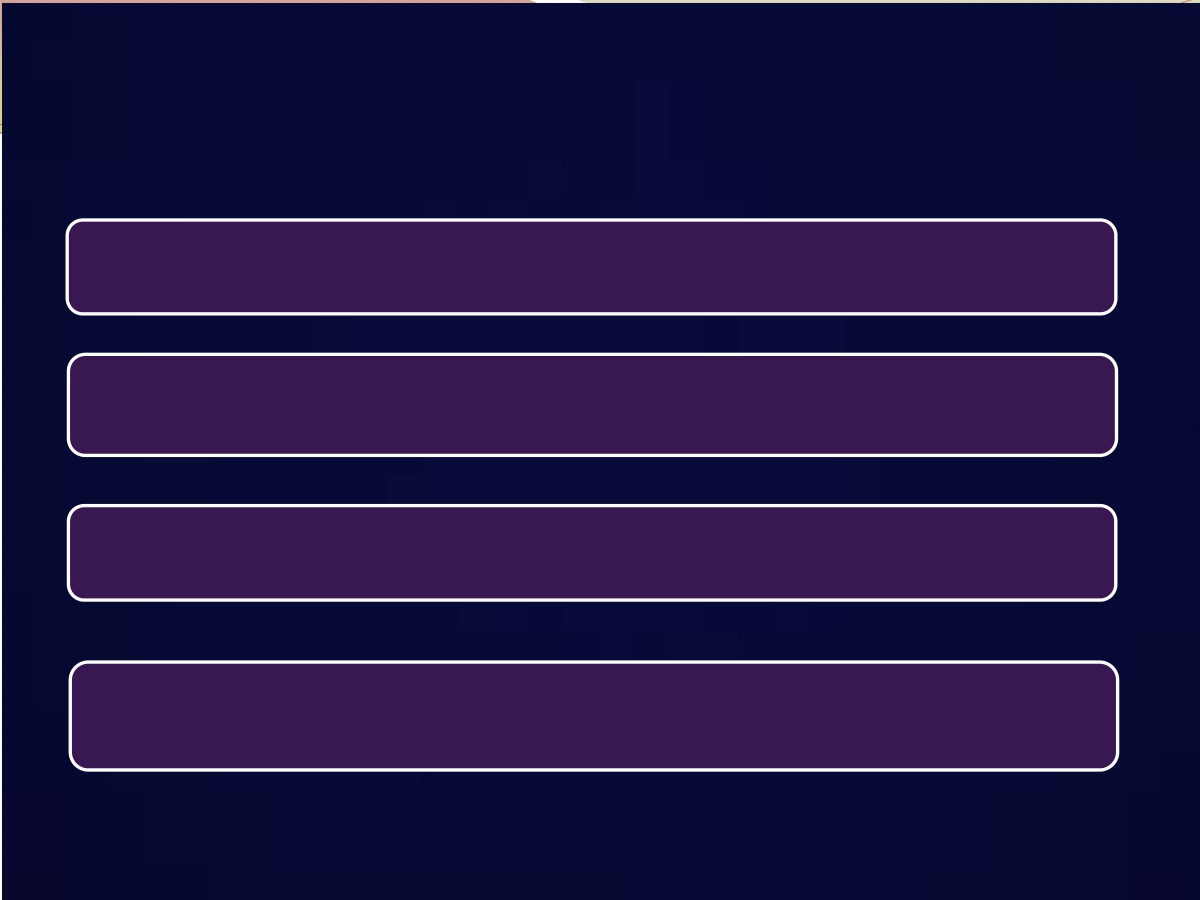 NỘI DUNG CỦA CÔNG TÁC YTTH (tt)






5. Bảo đảm các điều kiện về phòng y tế, CB YTTH



6. Tổ chức các hoạt động quản lý, bảo vệ và chăm sóc sức khỏe học sinh




7. Tổ chức các hoạt động truyền thông, GDSK






8. Thống kê báo cáo& đánh giá về công tác YTTH







25
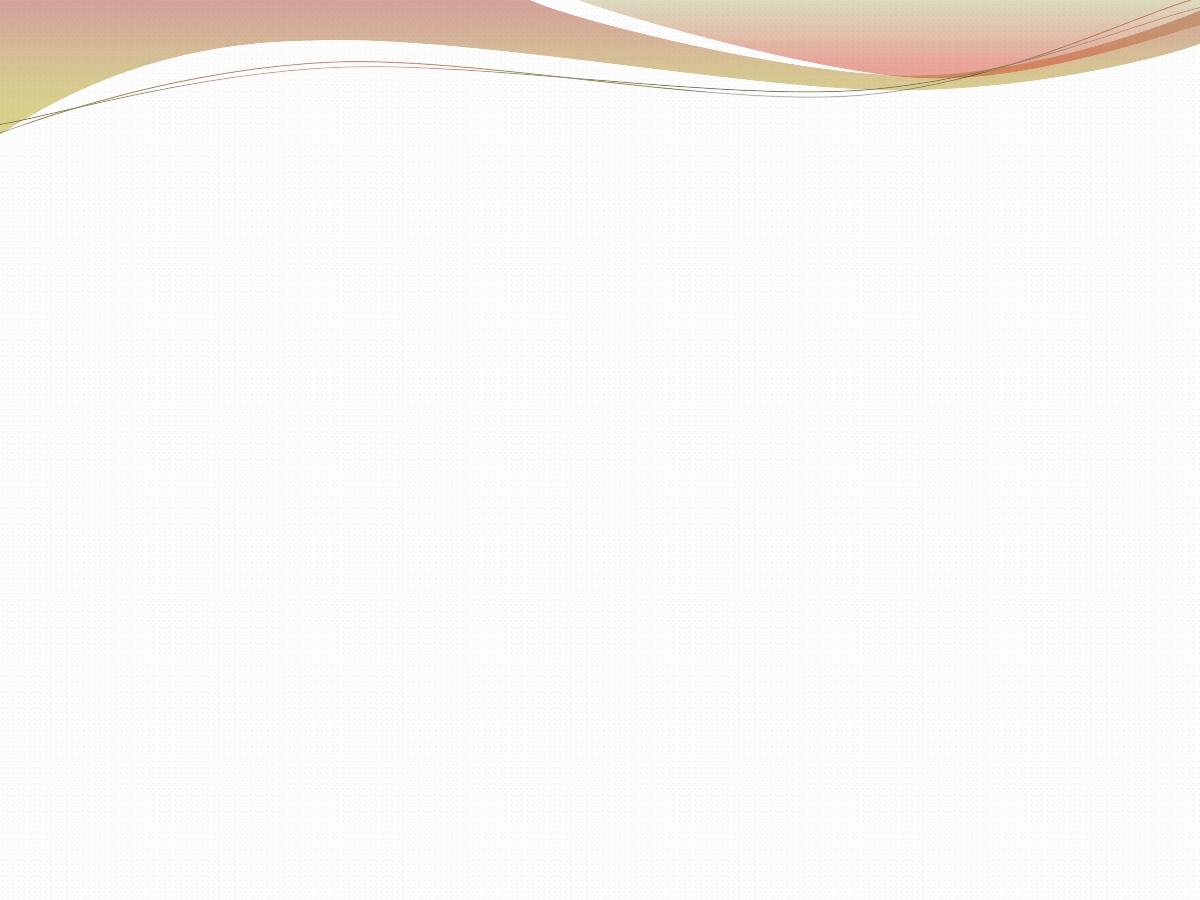 1. Bảo đảm ĐK về phòng học, bàn ghế,
bảng viết, chiếu sáng, đồ chơi trong TH



-  Phòng học
-  Bàn ghế -  Bảng
-  Chiếu sáng -  Đồ chơi










26
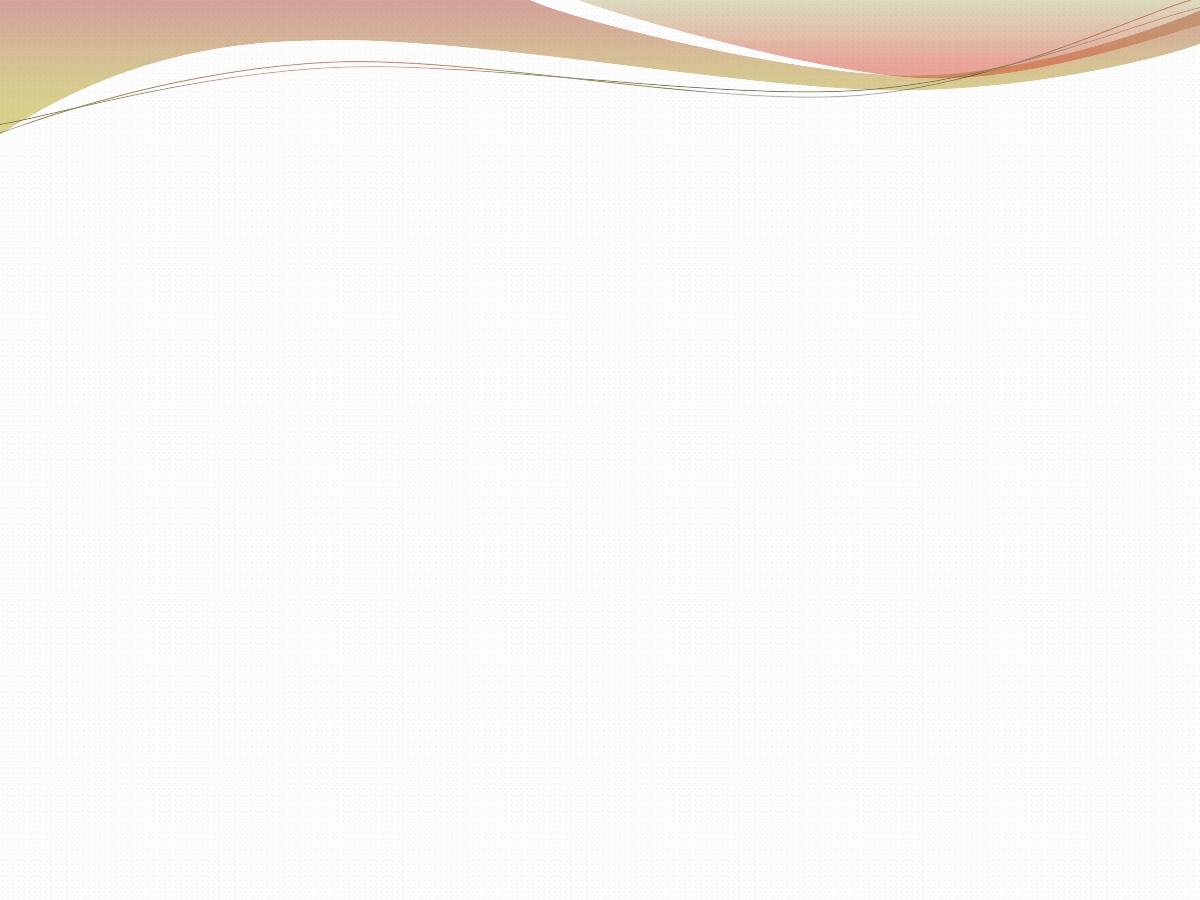 2.Bảo đảm các điều kiện về cấp thoát
nước và VSMT trong trường học


-  Đảm bảo nước uống, nước sinh hoạt -  Công trình VS
-  Thu gom, xử lý chất thải






















27
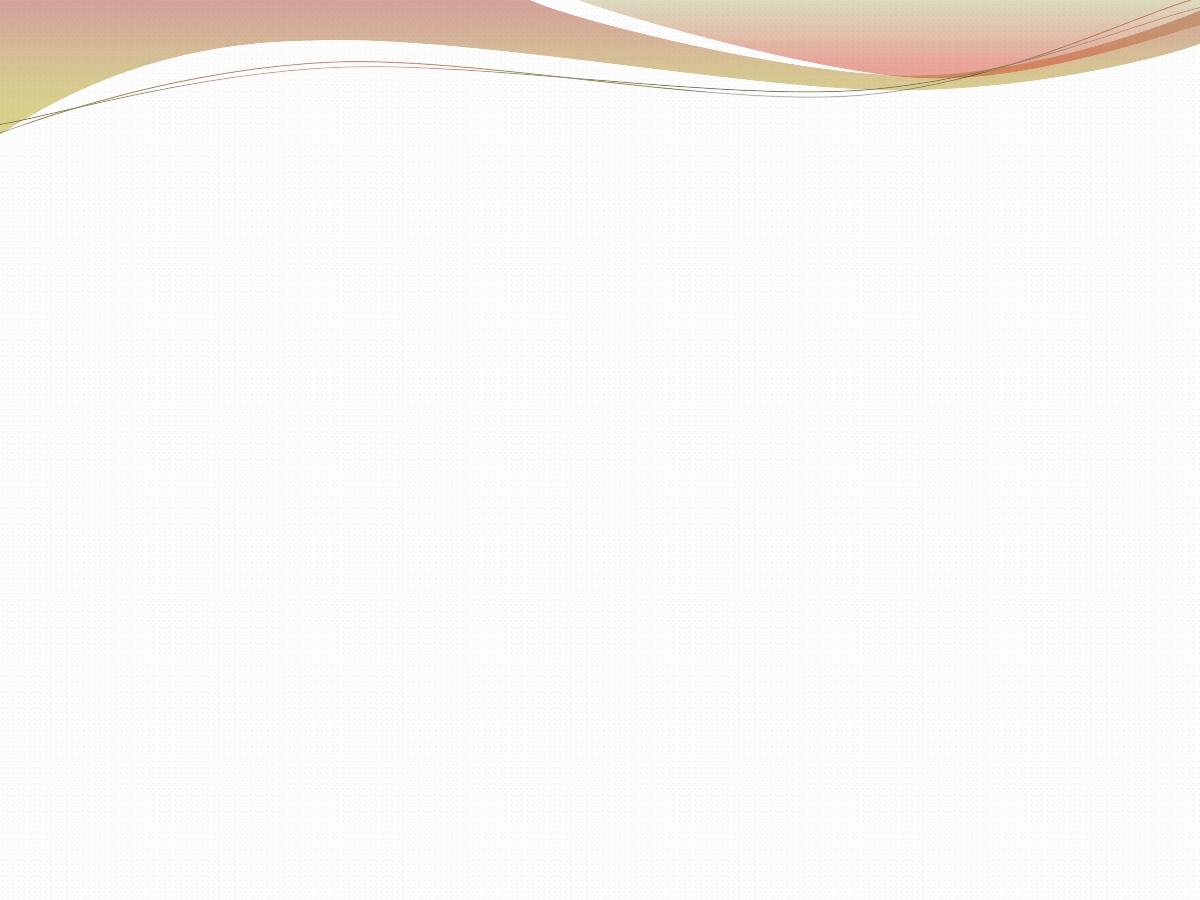 3. Bảo đảm các điều kiện về ATTP



-  Nhà ăn, canteen

+ Thông thoáng, đủ ánh sáng; cửa sổ phải có lưới

+ Bàn, ghế, dụng cụ, phương tiện phải sạch sẽ,
được làm bằng vật liệu dễ cọ rửa.

+ Có đủ các phương tiện, trang thiết bị phục vụ cho
việc làm VS và khử trùng













28
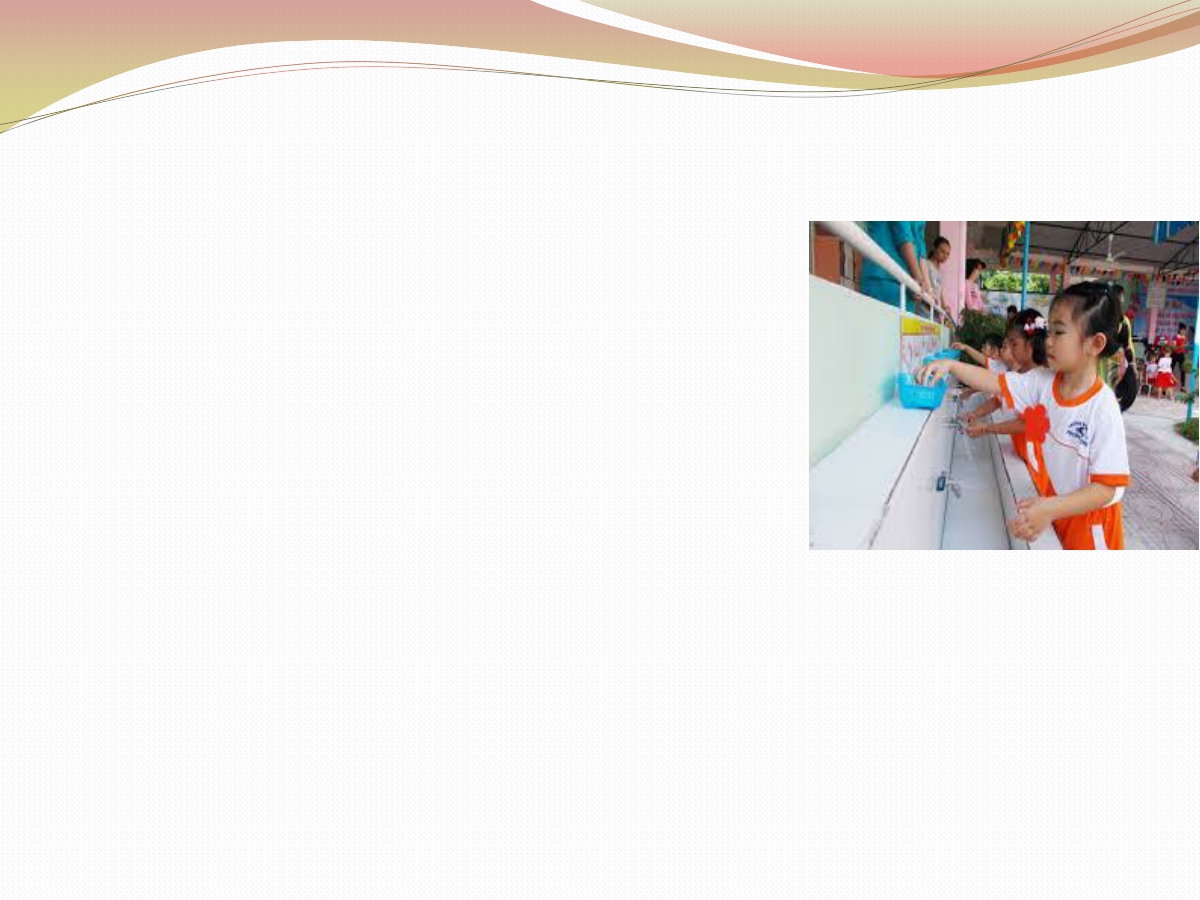 + Có hệ thống cung cấp nước sạch&chỗ rửa tay với xà phòng/ dung dịch sát khuẩn;

Ít nhất 01 bồn rửa tay/50 người ăn; 01 nhà VS/25 người

+ Có phương tiện phân loại, thu gom, vận chuyển rác, thức ăn thừa; các dụng cụ chứa rác phải được  làm  bằng  vật  liệu  chắc chắn,  có  nắp  đậy&  thuận  tiện cho việc làm VS.
29
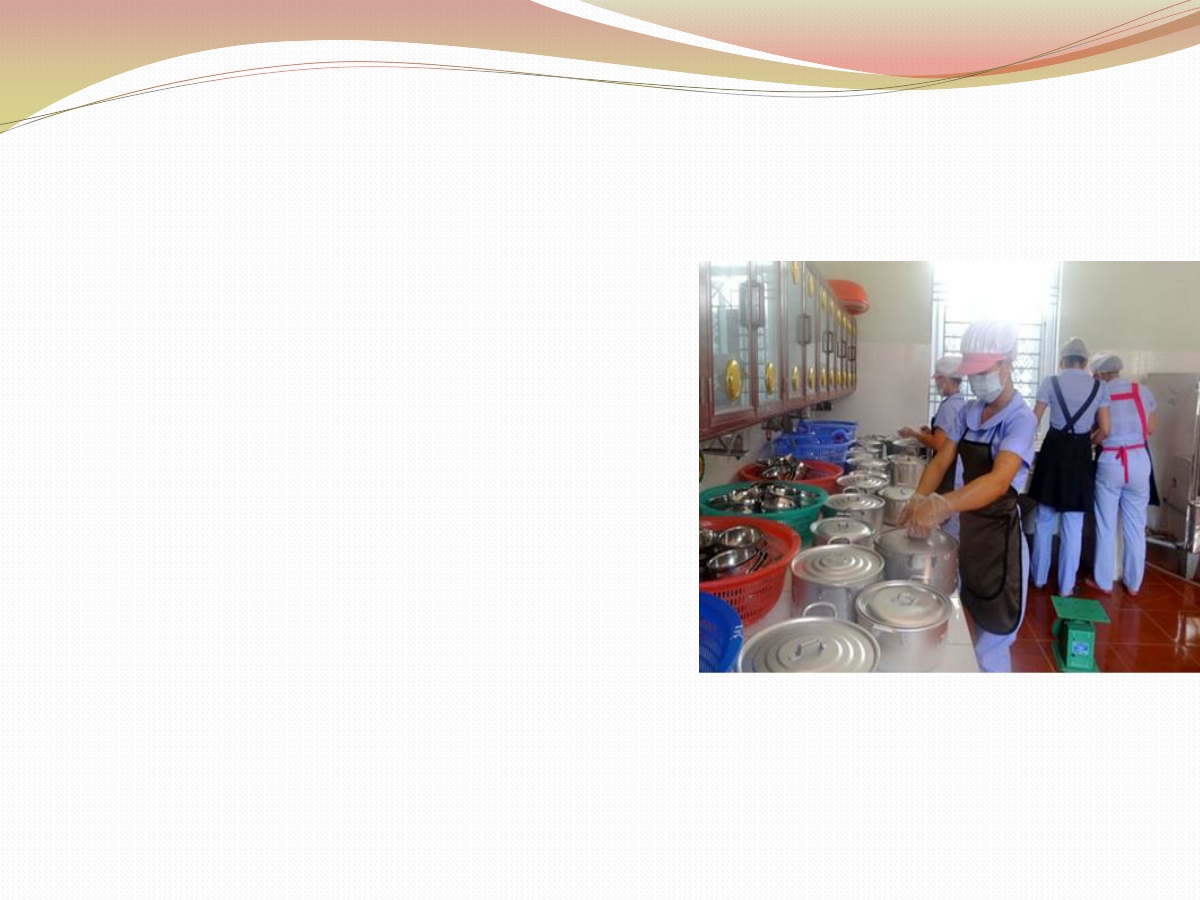 -  Nhà bếp

+ Thiết kế theo nguyên
tắc một chiều;

+  Có  đủ  dụng  cụ  chế
biến,   bảo   quản&   sử
dụng riêng đối với thực phẩm tươi sống và TP đã qua chế biến;

+  Có  đủ  dụng  cụ  chia, gắp,  chứa  đựng  thức ăn,  thực  hiện  chế  độ VS hàng ngày;
30
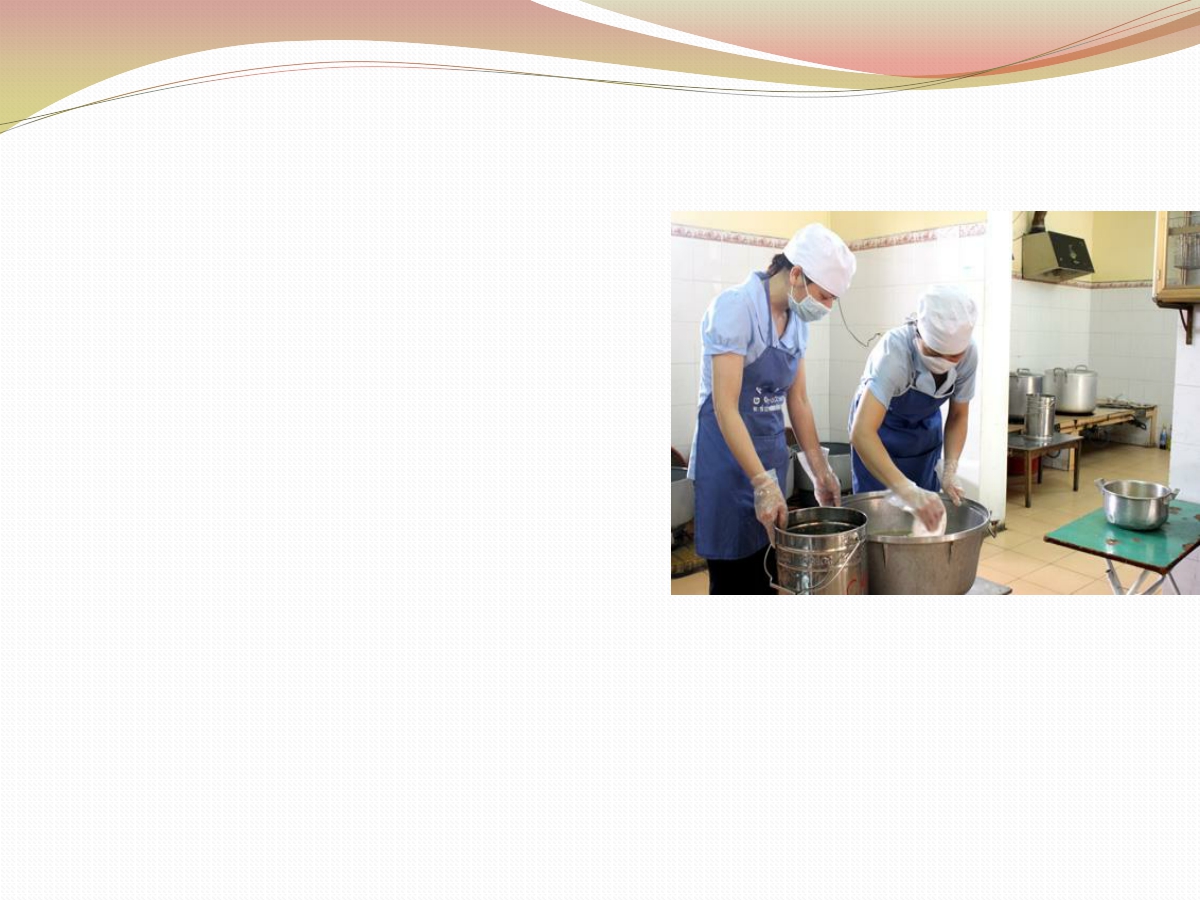 +  Trang  bị  găng  tay
sạch sử dụng một lần khi  tiếp  xúc  trực  tiếp với thức ăn;

+ Có đủ trang thiết bị phòng chống ruồi, dán, côn trùng và động vật gây bệnh.
31
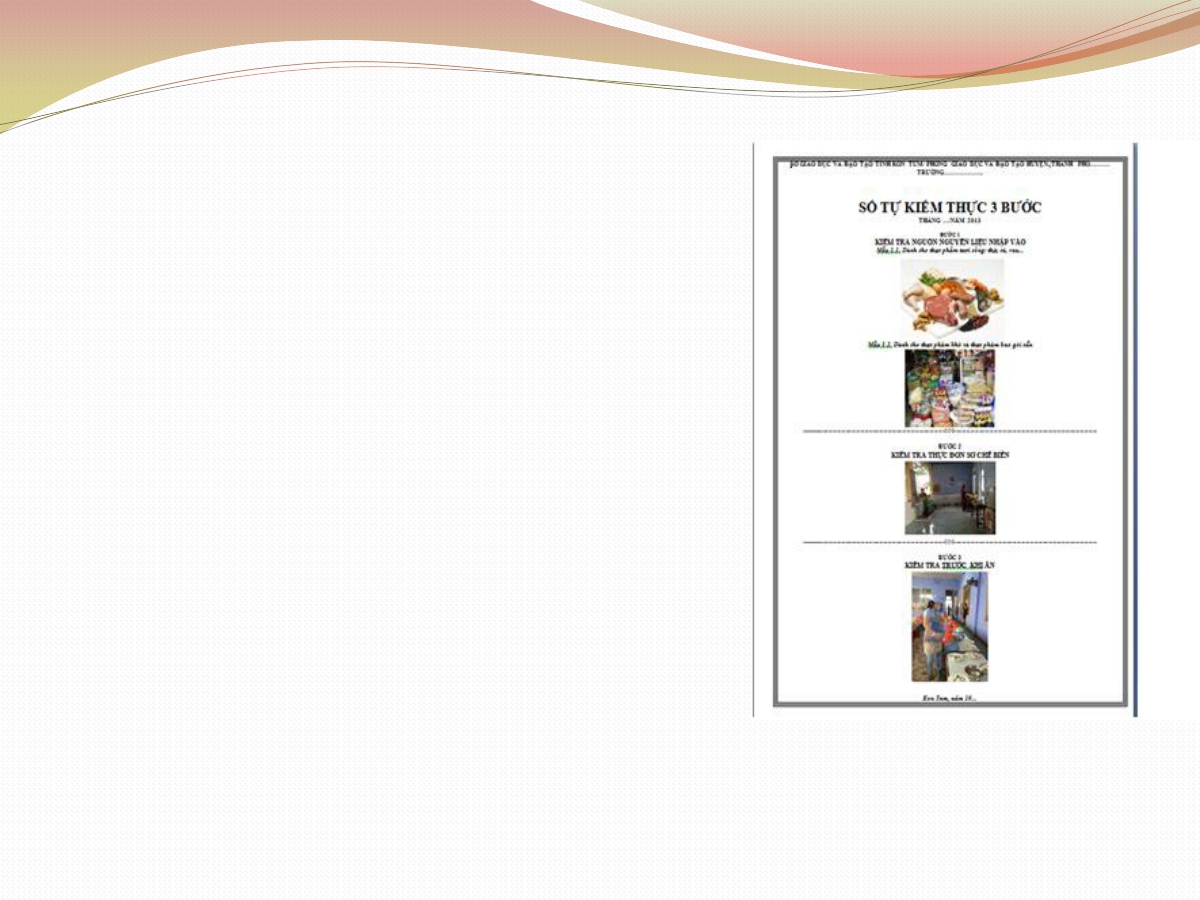 + Có đủ sổ sách ghi chép thực hiện chế độ kiểm thực 3 bước theo hướng dẫn của BYT;

+ Có đủ dụng cụ lưu mẫu thức ăn, tủ bảo quản mẫu thức ăn lưu, lưu mẫu thực phẩm tại cơ sở ít nhất là 24 giờ kể từ khi thức ăn được chế biến xong.
32
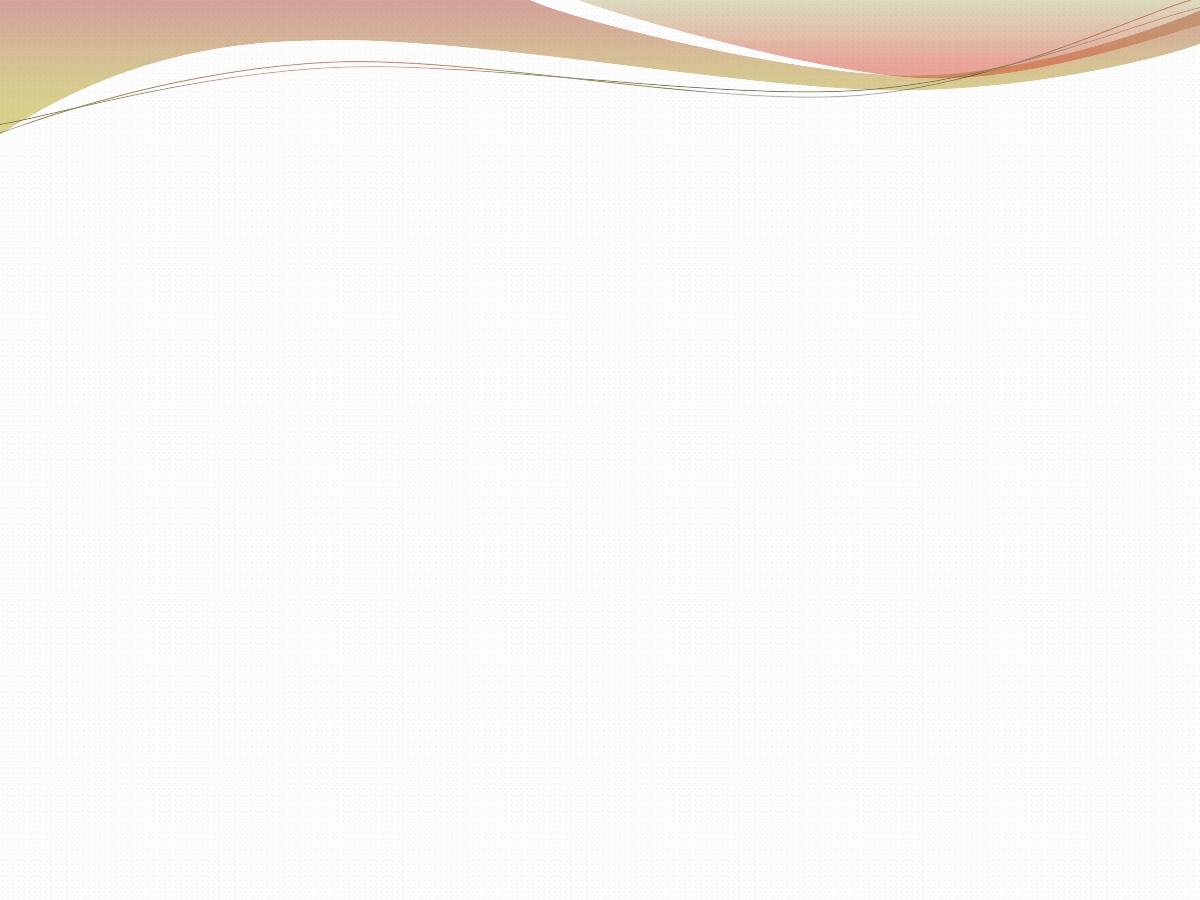 + Có đủ dụng cụ chứa đựng chất thải, rác thải và bảo đảm phải kín, có nắp đậy; chất thải, rác thải phải được thu dọn, xử lý hàng ngày theo quy định;

+ Nước thải được thu gom trong hệ thống kín, bảo đảm không gây ô nhiễm MT.























33
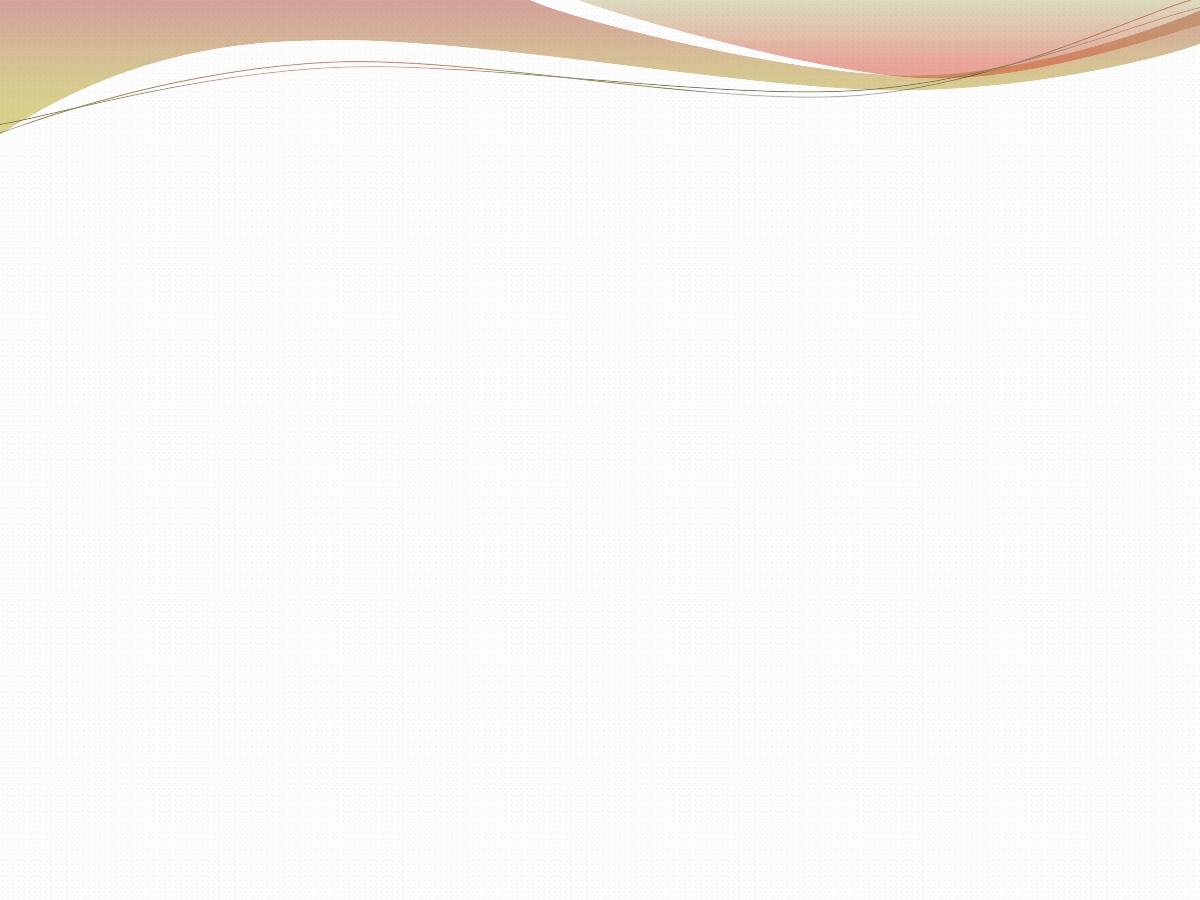 - Người làm việc tại bếp ăn, nhà ăn

+ Chủ cơ sở, người trực tiếp SX thực phẩm phải được tập huấn& được cấp giấy xác nhận tập huấn kiến thức ATTP theo quy định.

+ Chủ cơ sở, người trực tiếp SX TP phải được khám
SK, được cấp giấy xác nhận đủ SK theo quy định
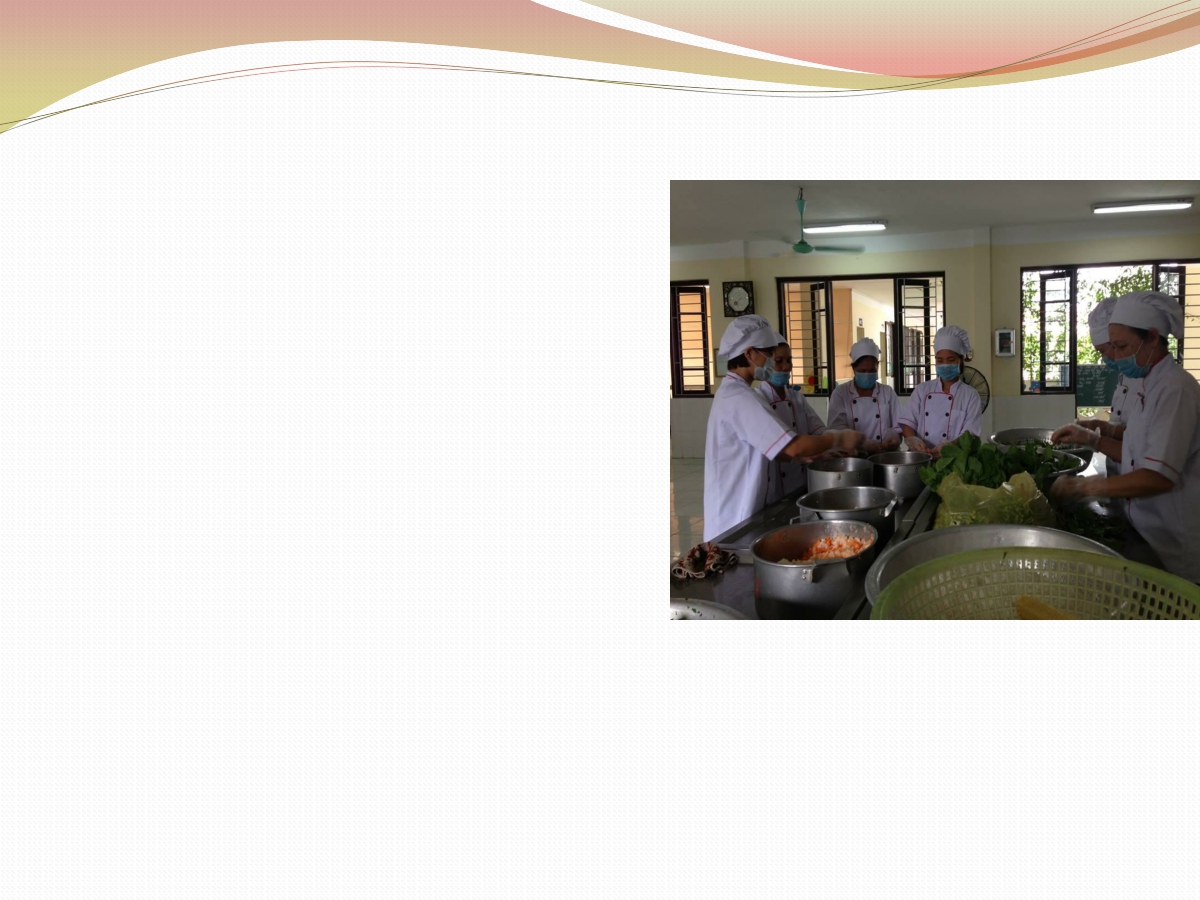 + Người trực tiếp SX TP phải mặc trang phục bảo hộ riêng, đội mũ, mang găng  tay  chuyên  dùng, đeo khẩu trang.

+ Móng tay ngắn, sạch
sẽ,   không   đeo   nhẫn,
đồng   hồ.   Không   hút
thuốc,  khạc  nhổ  trong
khu vực SX TP.
35
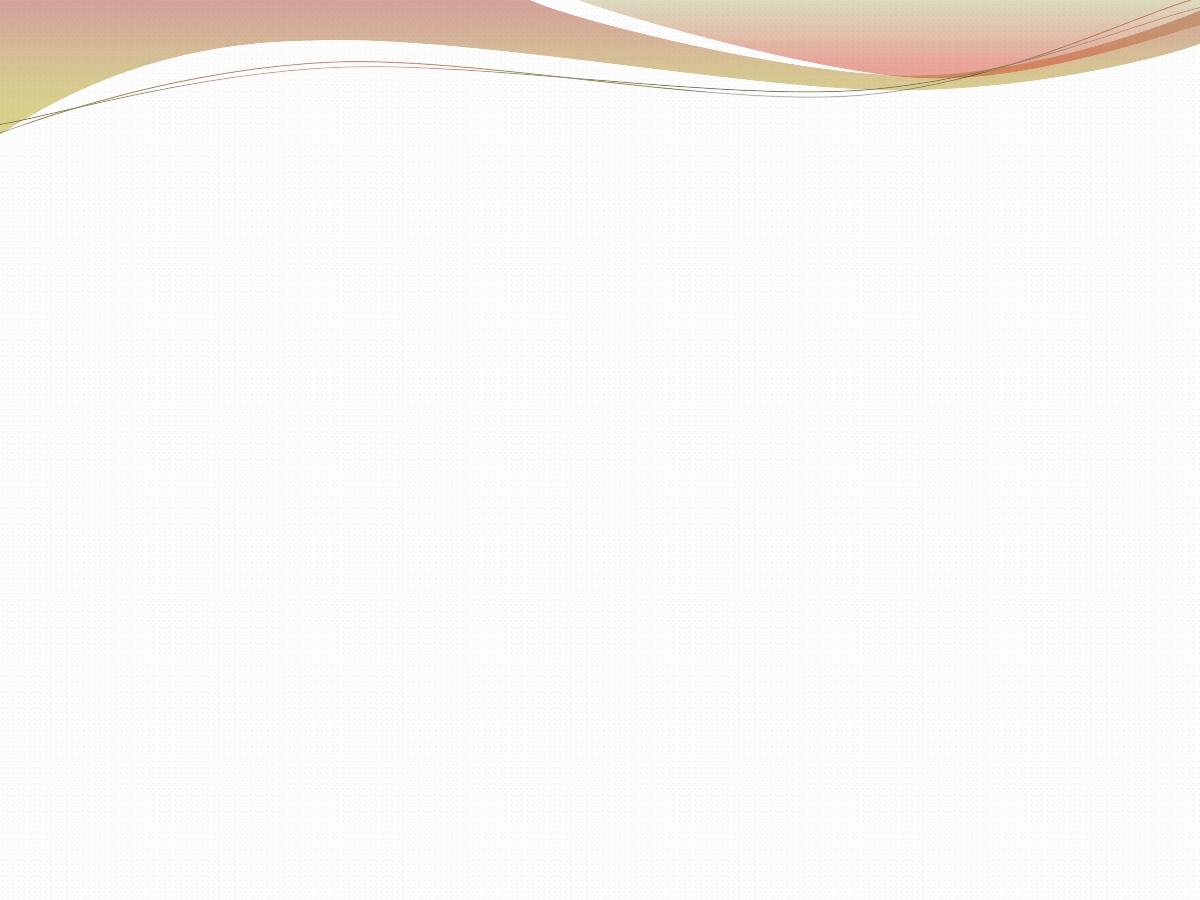 4.Bảo đảm MT thực thi chính sách& XD
các mối quan hệ XH trong TH, liên kết CĐ



-  Có ban CSSK HS: phân công trách nhiệm, họp
tối thiểu 1 lần/HK

-  Thực hiện chính sách, QĐ, chế độ CSSK HS
trong TH.
















36
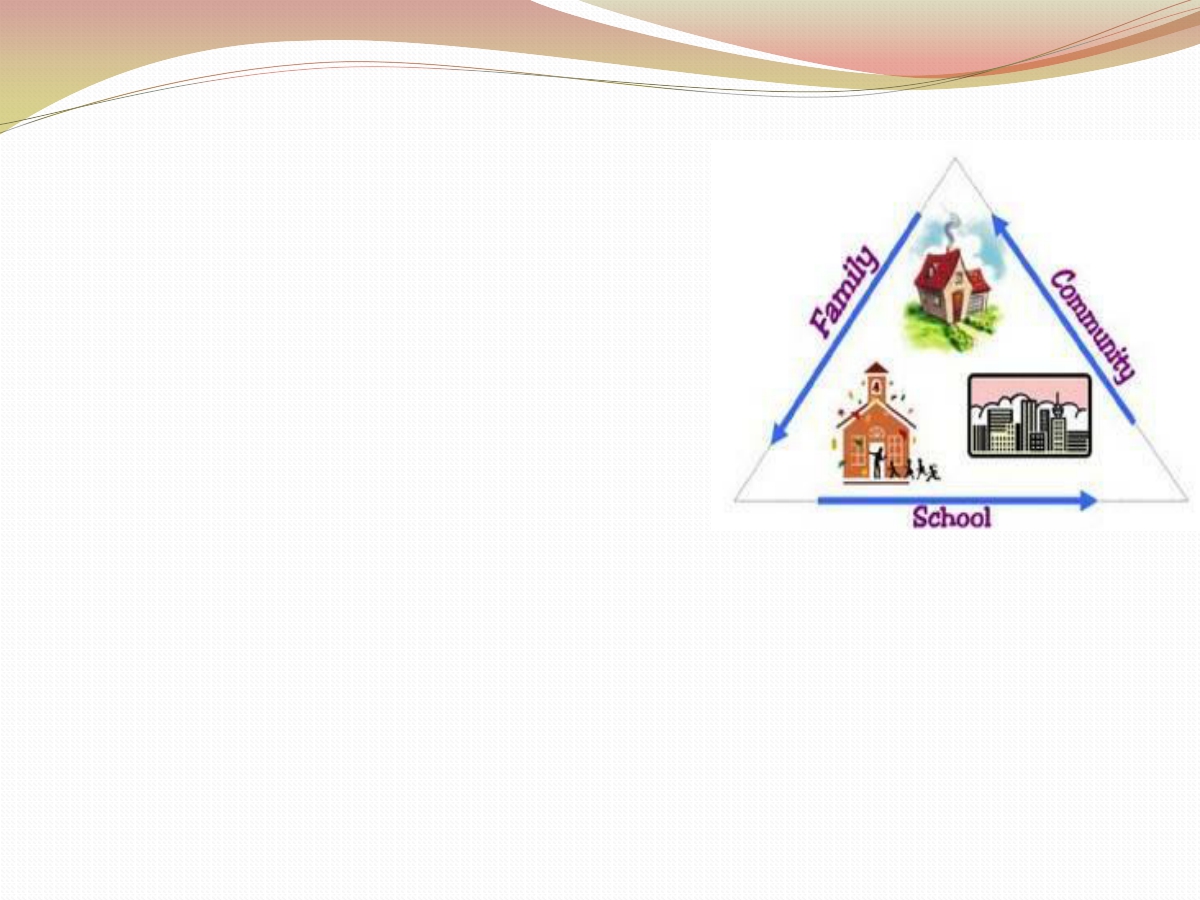 -  Xây dựng các mối quan hệ tốt trong TH, MT TH lành  mạnh,  không  phân biệt đối xử, bạo lực
-  Xây  dựng  mối  liên  hệ
giữa  TH  với  gia  đình,
cộng đồng
37
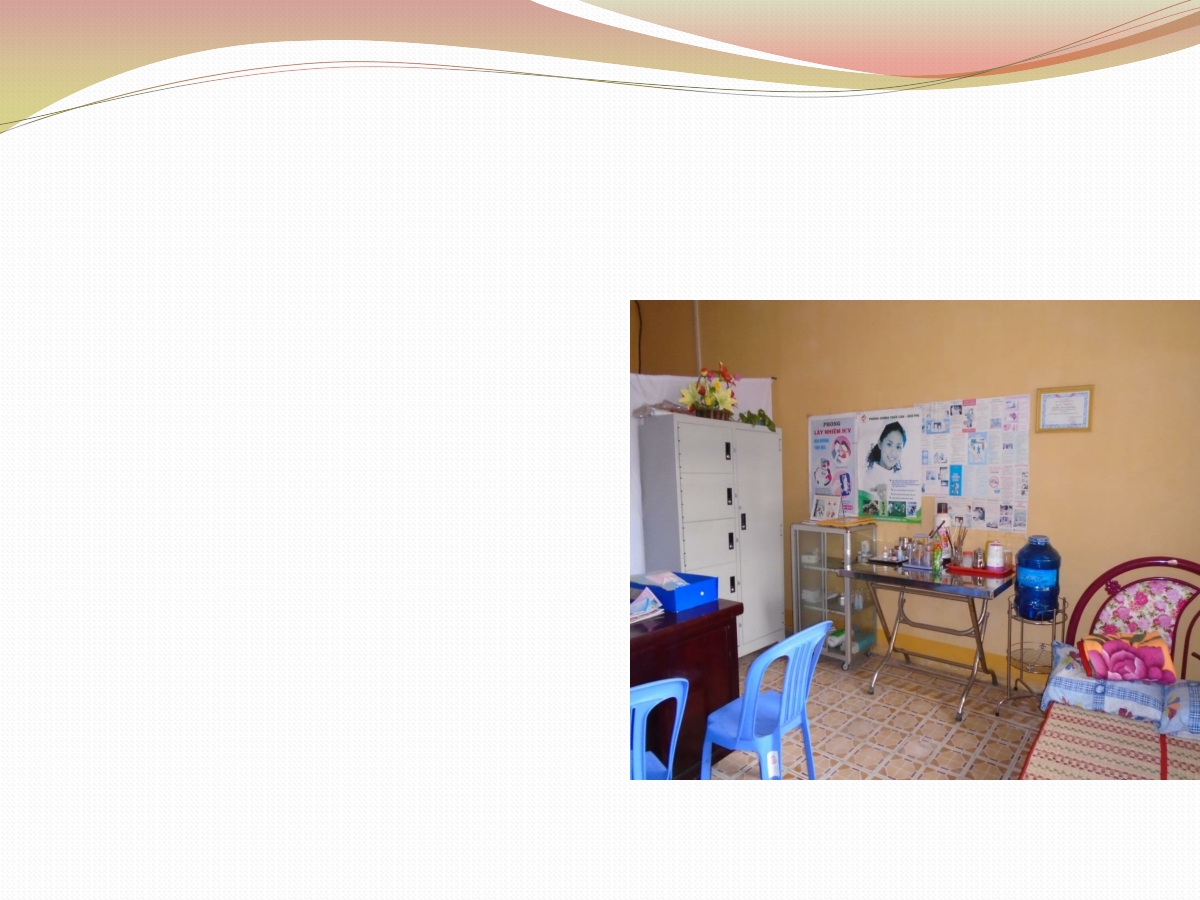 5.Bảo đảm các điều kiện về phòng y tế,
CB YTTH



-  Phòng y tế

-  Nhân viên y tế TH

























38
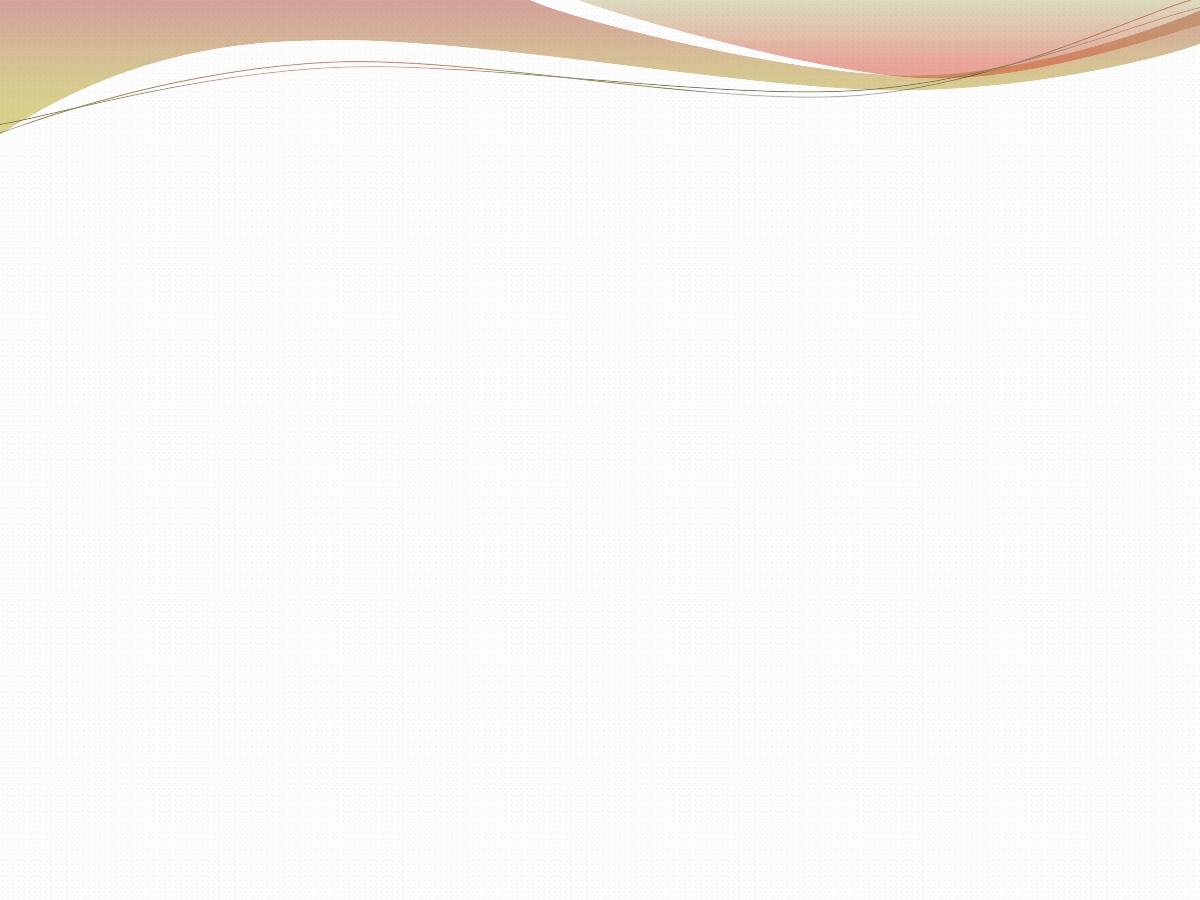 6.Tổ chức các hoạt động quản lý,
bảo vệ& chăm sóc SKHS


-  Thực hiện kiểm tra SK vào đầu năm học -  Thường xuyên theo dõi SKHS
-  Sơ cấp cứu

-  Tư vấn SK cho HS, GV, PH

-  Phối hợp CS y tế đủ điều kiện -> khám, điều trị
chuyên khoa cho HS.

-  Tổ chức bữa ăn học đường
39
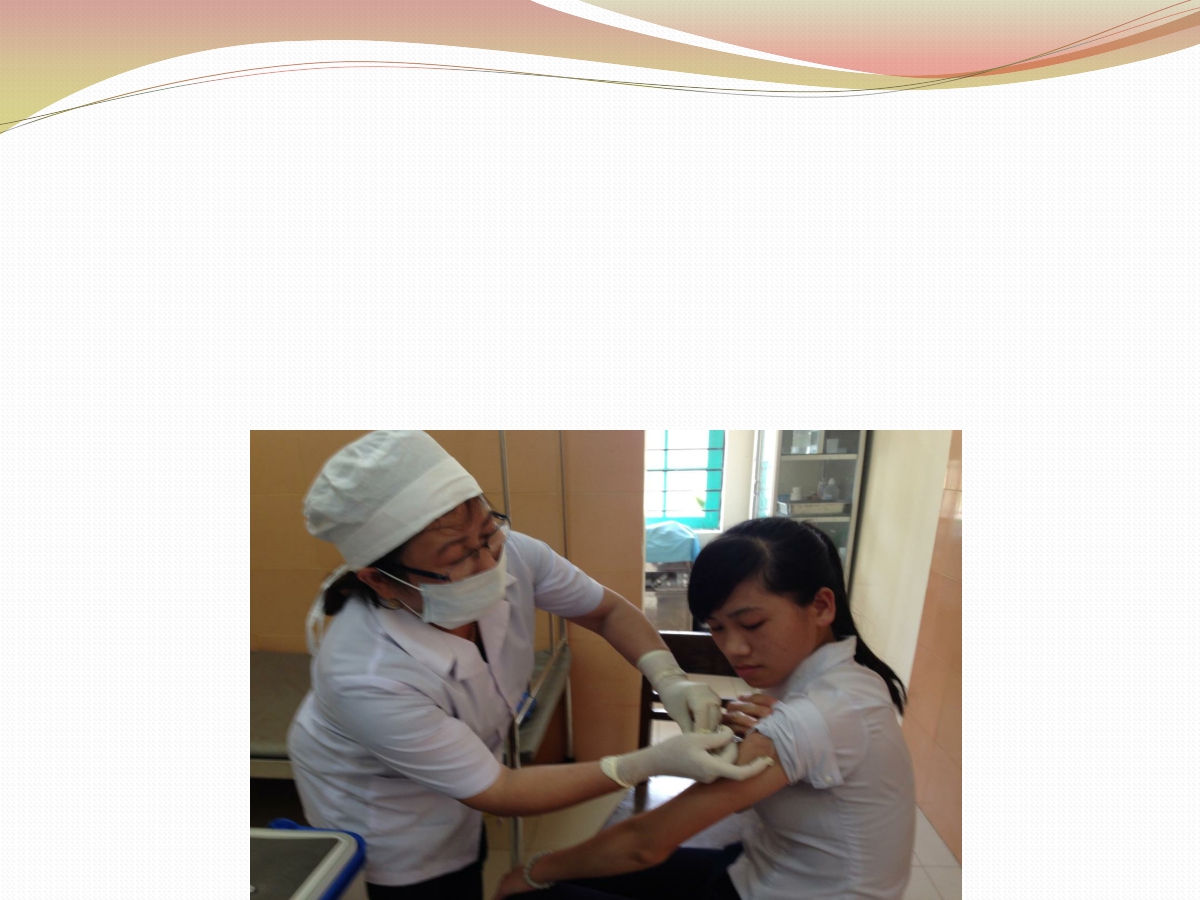 -  Phối hợp với YT địa phương trong tiêm chủng
phòng bệnh cho HS

-  Thông báo tình hình SKHS cho PH tối thiểu 1
lần/năm học& khi cần thiết






























40
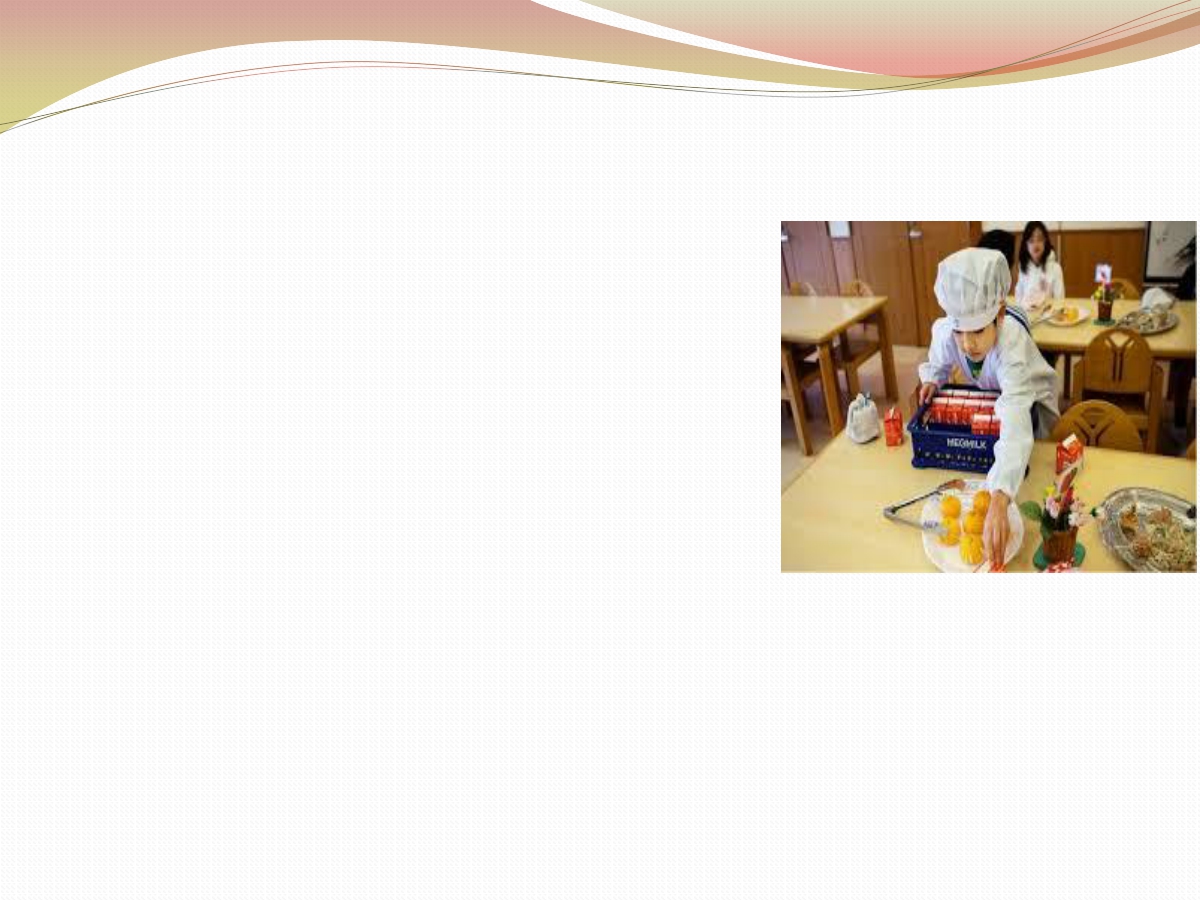 -  Lập, ghi chép sổ khám, theo
dõi SKHS
-  Thường   xuyên   kiểm   tra,
giám sát điều kiện học tập, VSMT, ATTP,…
-  Tổ   chức   triển   khai   các
CTYT,  tăng  cường  HĐ  thể
chất,	MT	không	khói
thuốc,….
41
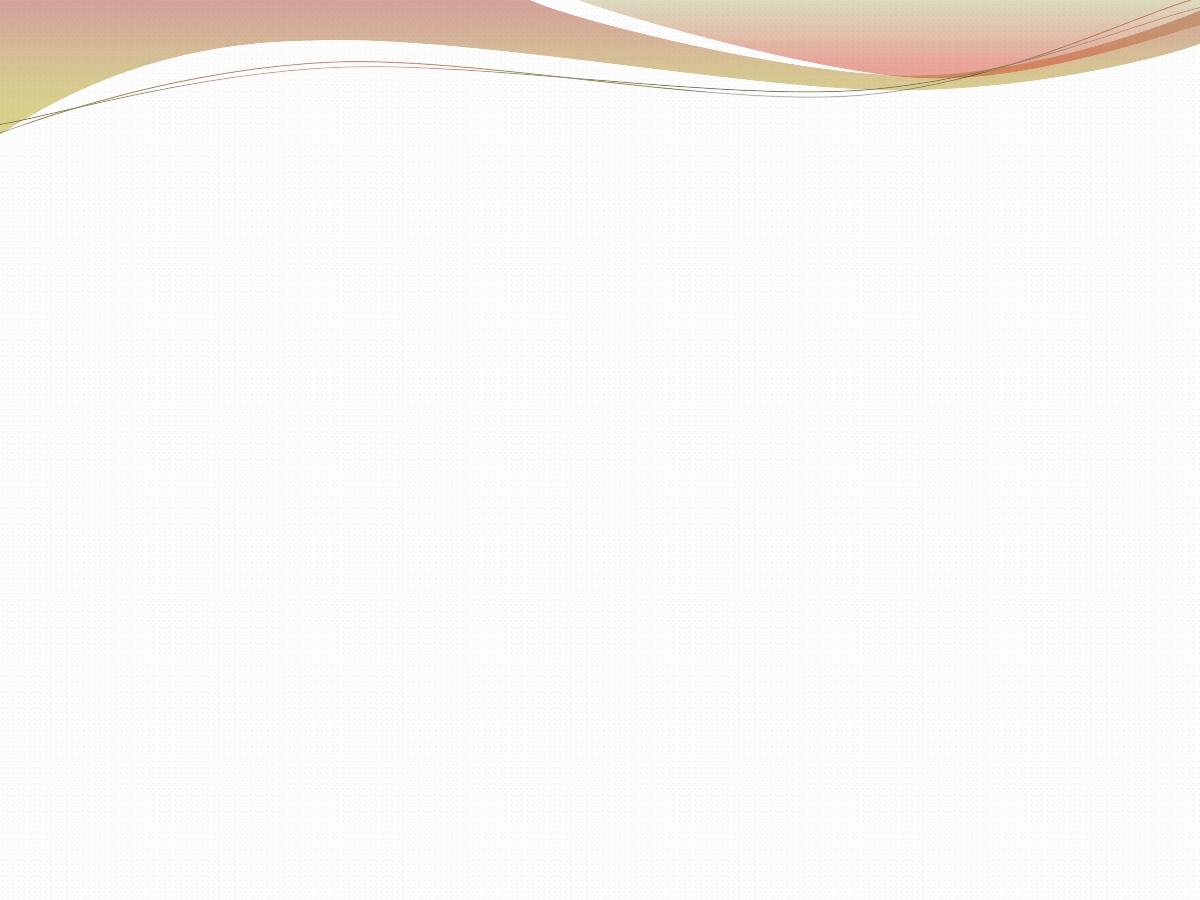 7.Tổ chức các hoạt động truyền thông,
GDSK

-  Tổ chức truyền thông GDSK cho HS, PHHS.

-  Lồng ghép nội dung GDSK, phòng chống bệnh
tật trong giờ giảng

-  Tổ chức cho HS thực hành VS cá nhân, VSMT,
phòng chống dịch bệnh, tai nạn thương tích,…
















42
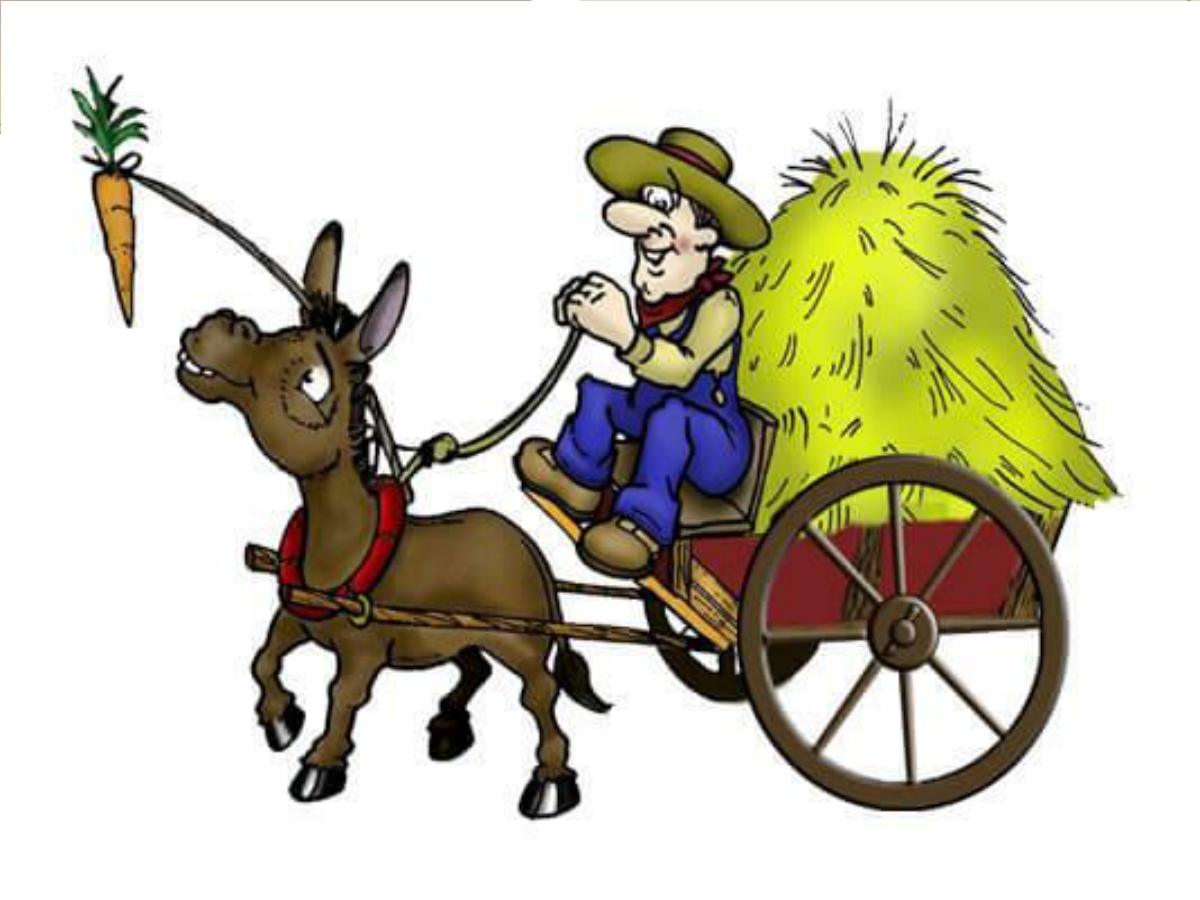 43
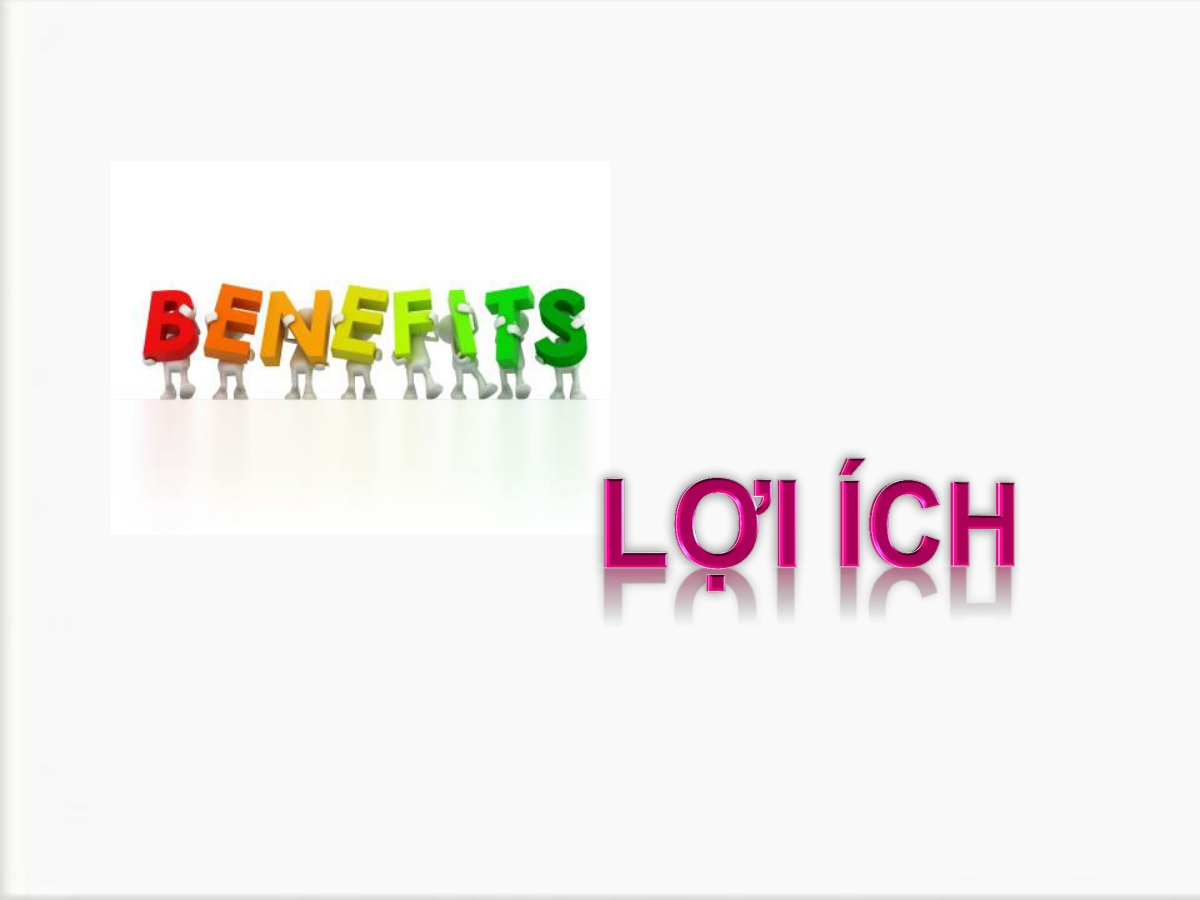 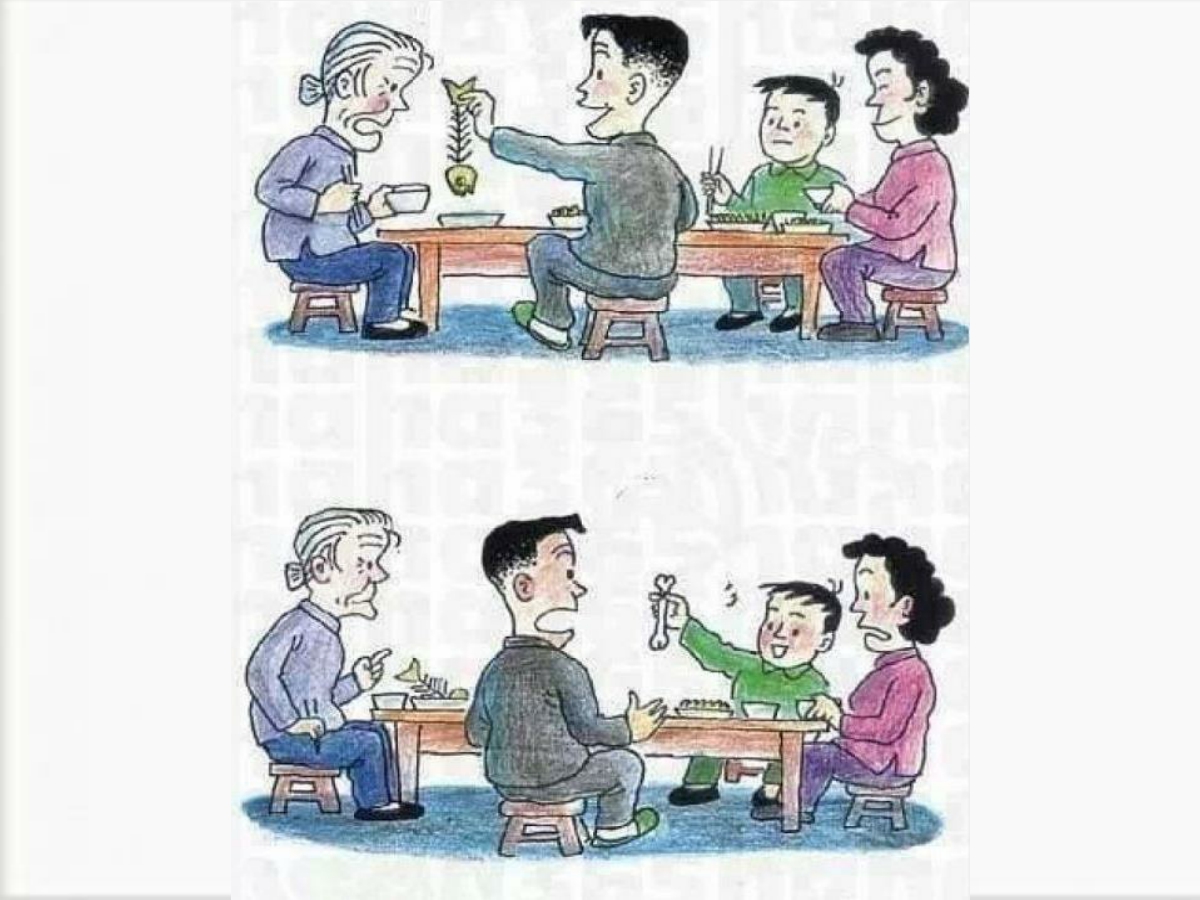 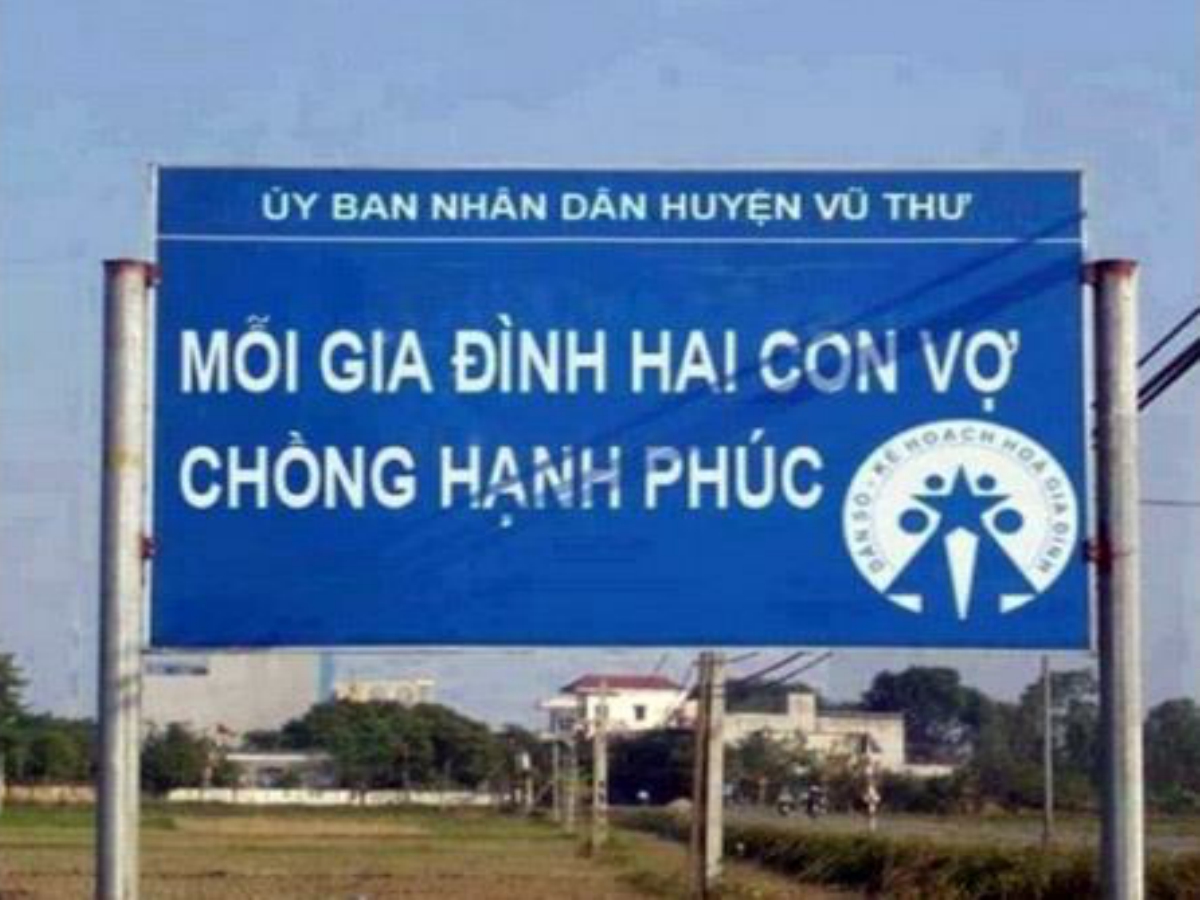 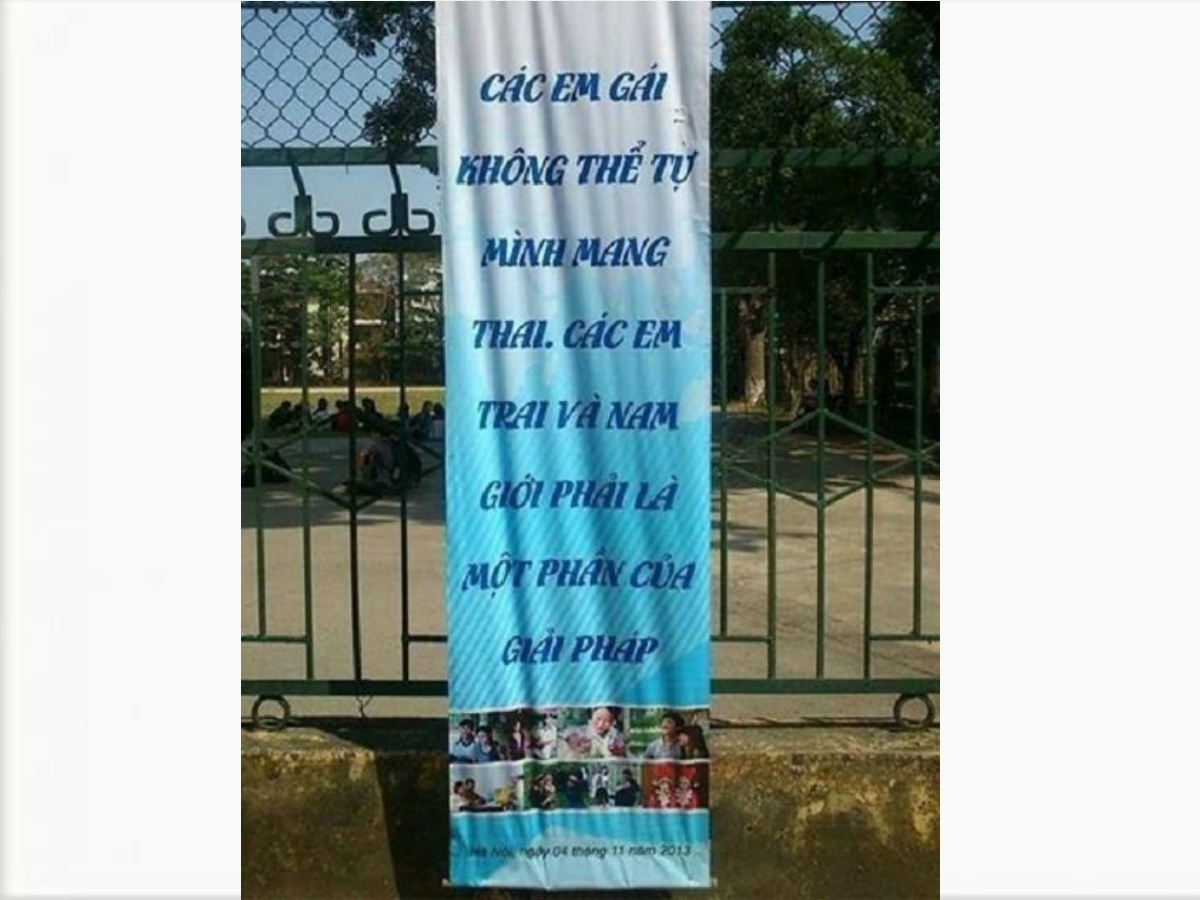 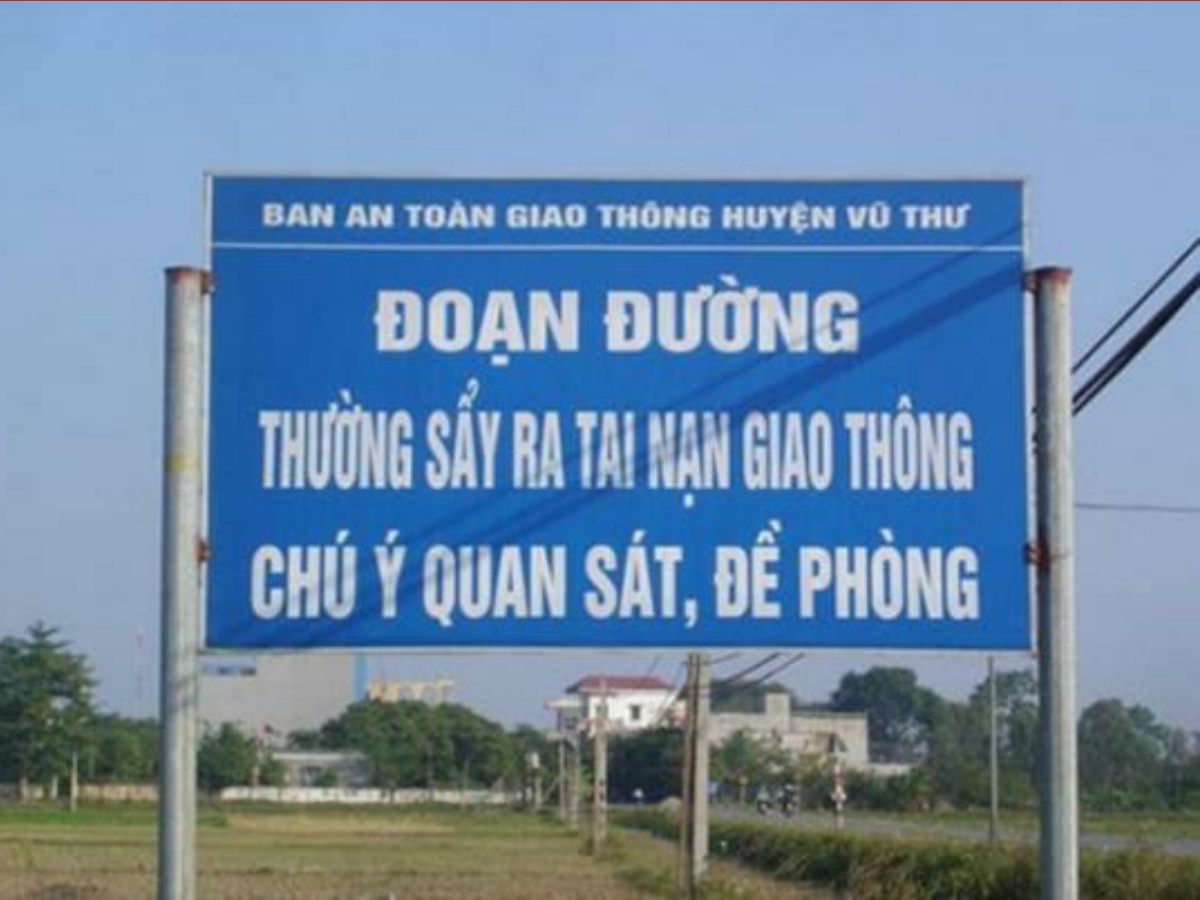 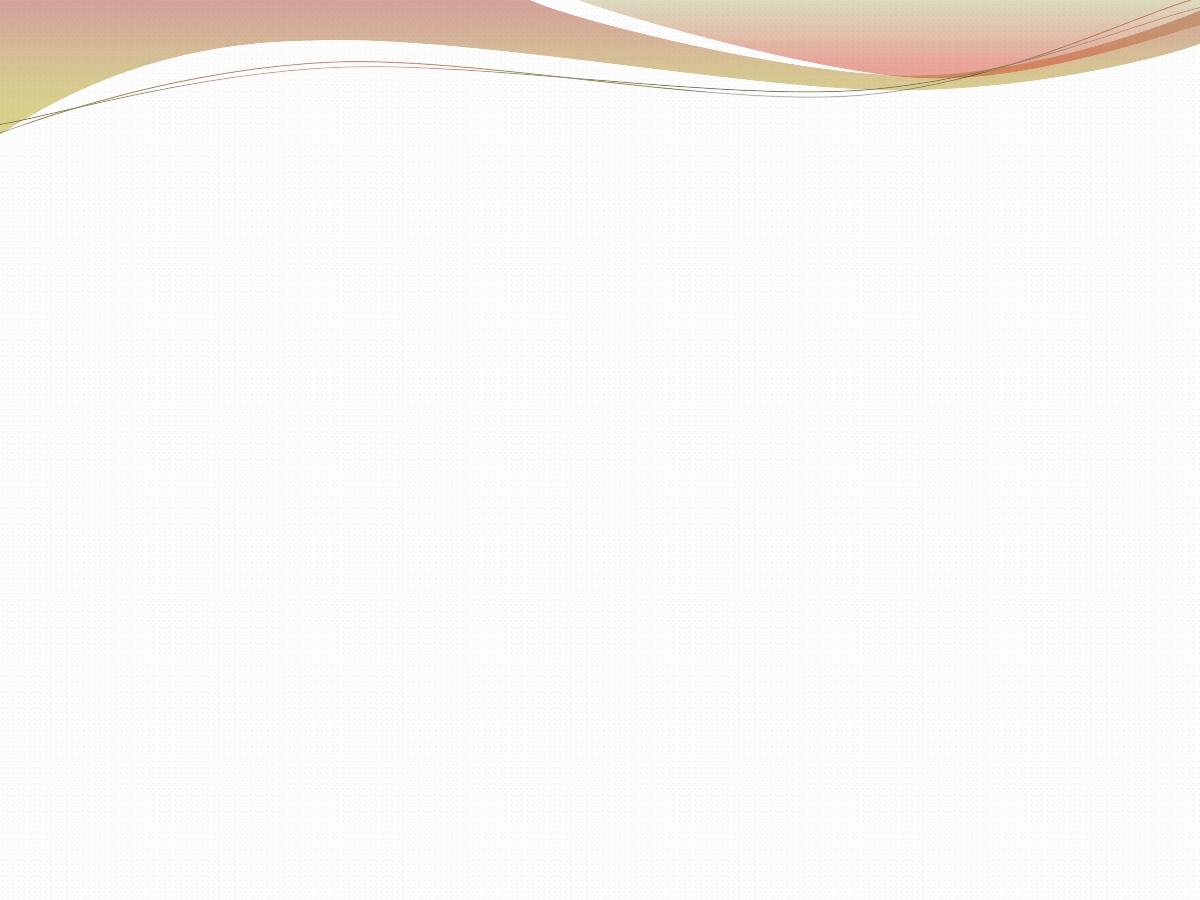 8.Thống kê báo cáo& đánh giá
về công tác YTTH

-  Báo cáo định kỳ: chậm nhất vào 30/5                -  BC đột xuất
-  Đánh giá công tác YTTH: trường tự đánh giá vào cuối năm học


















49
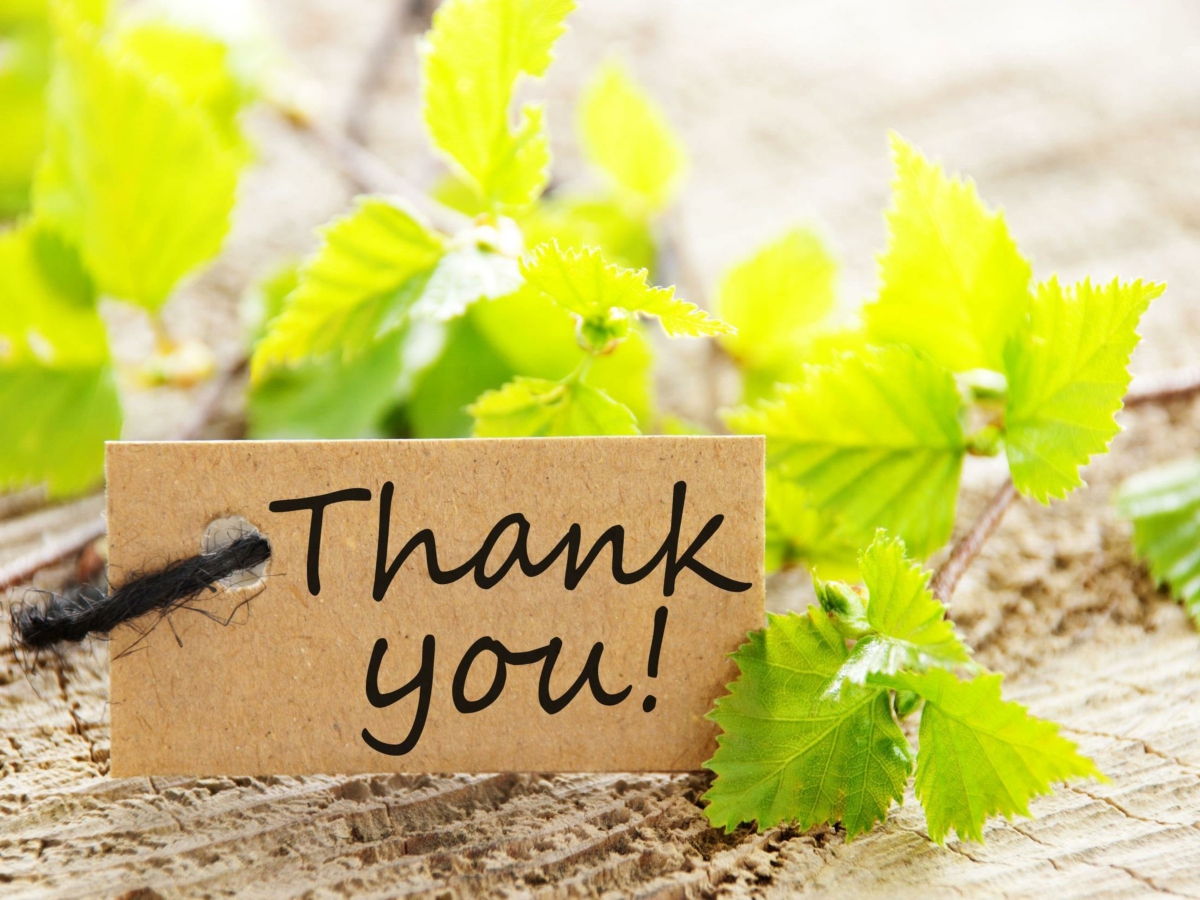 50